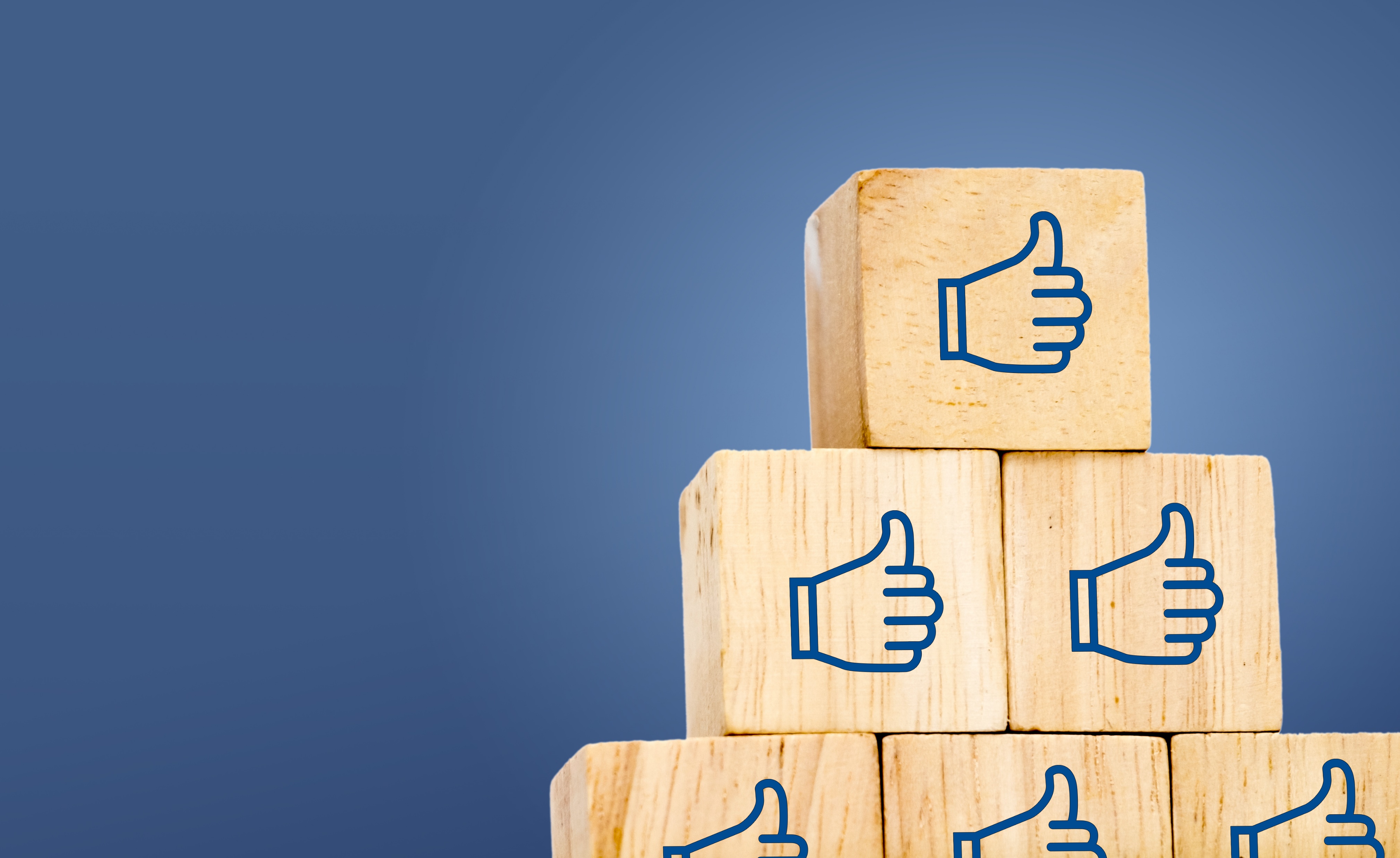 Rotary Facebook Training
Welcome!
First Steps
Introductions
Name
Club
Position
Tenure
Are you a Facebook user?
Facebook Introduction
Facebook Introduction
Facebook Introduction
Worldwide, there are over 2.45 Billion Monthly Active Users
9% increase over prior year

1.62 Billion people on average log onto Facebook daily
8% increase over prior year

Age 25 – 34, at 29.7% of users is the most common age demographic
Facebook Introduction
Widely used by both genders
76% of females
66% of males

Highest traffic occurs mid-week between 1 to 3 pm

Every 60 seconds on Facebook:
510,000 comments are posted
293,000 statuses are updated
136,000 photos are uploaded
Why Facebook Is Important To Club Growth
Our greatest challenge – increasing membership
Low awareness of who we are and what we do
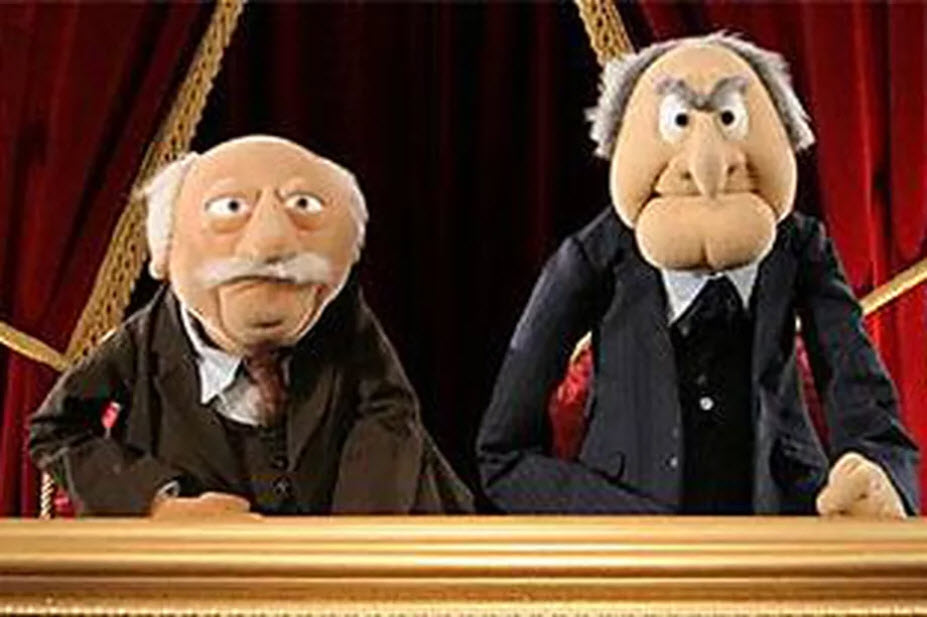 Why Facebook Is Important To Club Growth
Social Media is a great way to increase awareness of Rotary
Visual
Used by prime demographic groups
A powerful tool to stay in front of your target audience
Great way to promote events
Share the good we do
No large investment needed
Facebook Business Pages
Facebook added Business pages and ads in November 2007
Business page is the official FB representation of your organization
Different types of businesses have different features
Page is linked to page admins
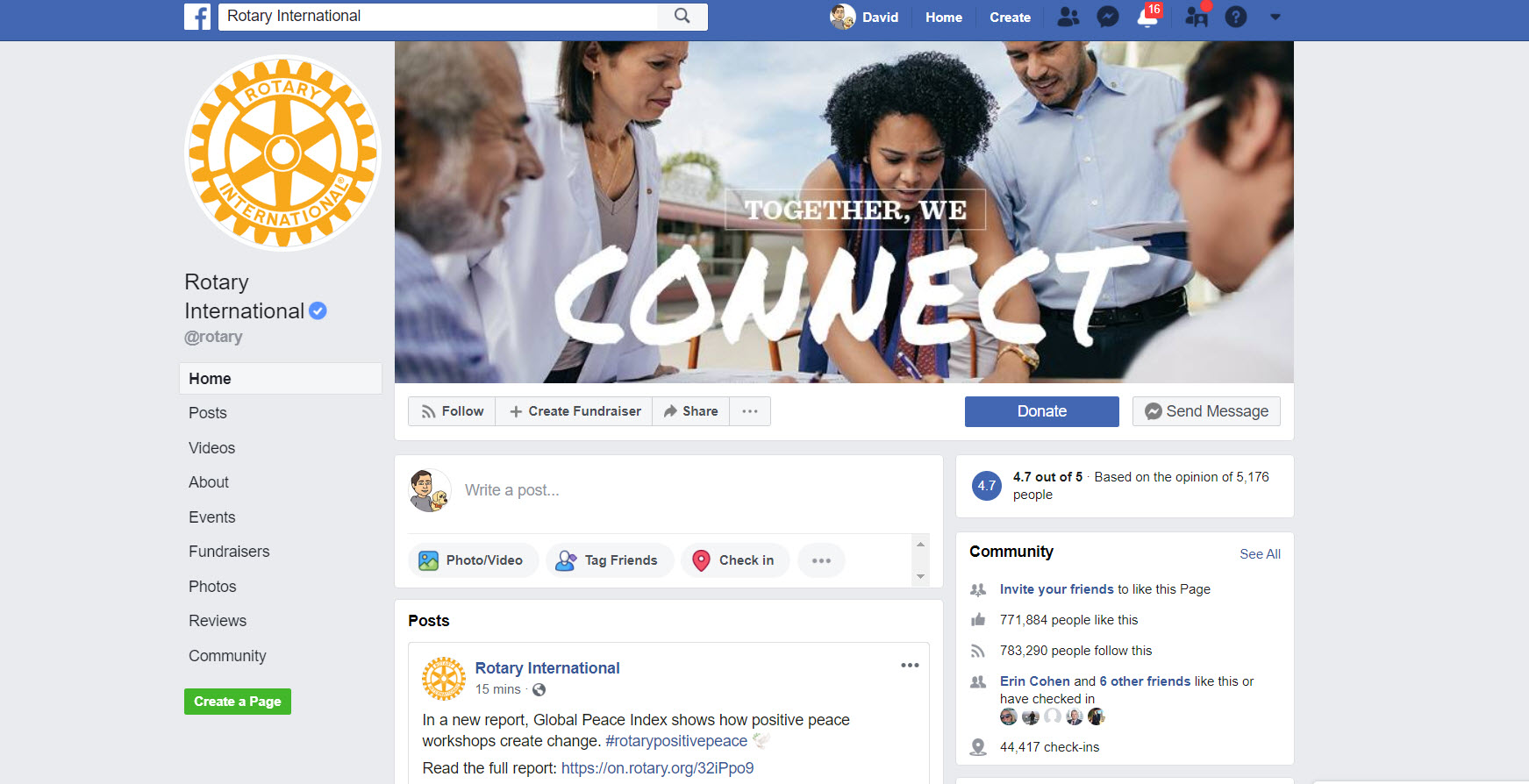 Profile Image
Cover Image
Tabs
Timeline
Facebook Business Pages
Timeline is a chronological view of your business posts
Posts are the focus because very few of people who have liked your page will actually visit your page – rather they will see your posts within their personal newsfeed
Business posts in your personal newsfeed will either be organic (meaning you have liked their page) or sponsored, meaning the organization is targeting you for their paid post boosts or ads
How Businesses Are Using Facebook
A variety of marketing strategies
Brand Awareness
Drive Traffic to Website
Lead Capture
Engaging with Customers
Selling Products

Should define goals and objectives up front
Organic and Paid Approach
How News Feeds Work
Facebook’s algorithm determines which posts to show in a person’s news feed.
While this shifts frequently, the current algorithm does not prioritize business posts into a person’s personal newsfeed. 
Not listed chronologically
How News Feeds Work
What shows based on the person who made the post, and how interested you generally are in that person – the post itself and how many people are interested in that post.
If you interact with a person or page frequently, you’re more likely to see that person’s posts, comments, likes or status updates in your news feed. If a status update or post is getting a lot of views, comments or likes, it is more likely to show up in your news feed.
How News Feeds Work
An average person could be exposed to thousands of posts / status updates each day. The average user has 130 friends and is connected to another 50 groups, pages or events. Facebook uses their algorithm to try and show you the content you’re most interested in first.
Posts / status updates from a business is automatically downgraded by the algorithm. Business posts don’t get a lot of organic reach – average 1 – 7% will see your content.
How The Public Engages With Your Page
Like – users can select emotion (Like, Love, Haha, Wow, Sad, Angry
Comments – users can comment on your page or on a specific post
Sharing – users can share with a person(s) or to a page
Follow – shows interest in a page – impacts how often posts are shown
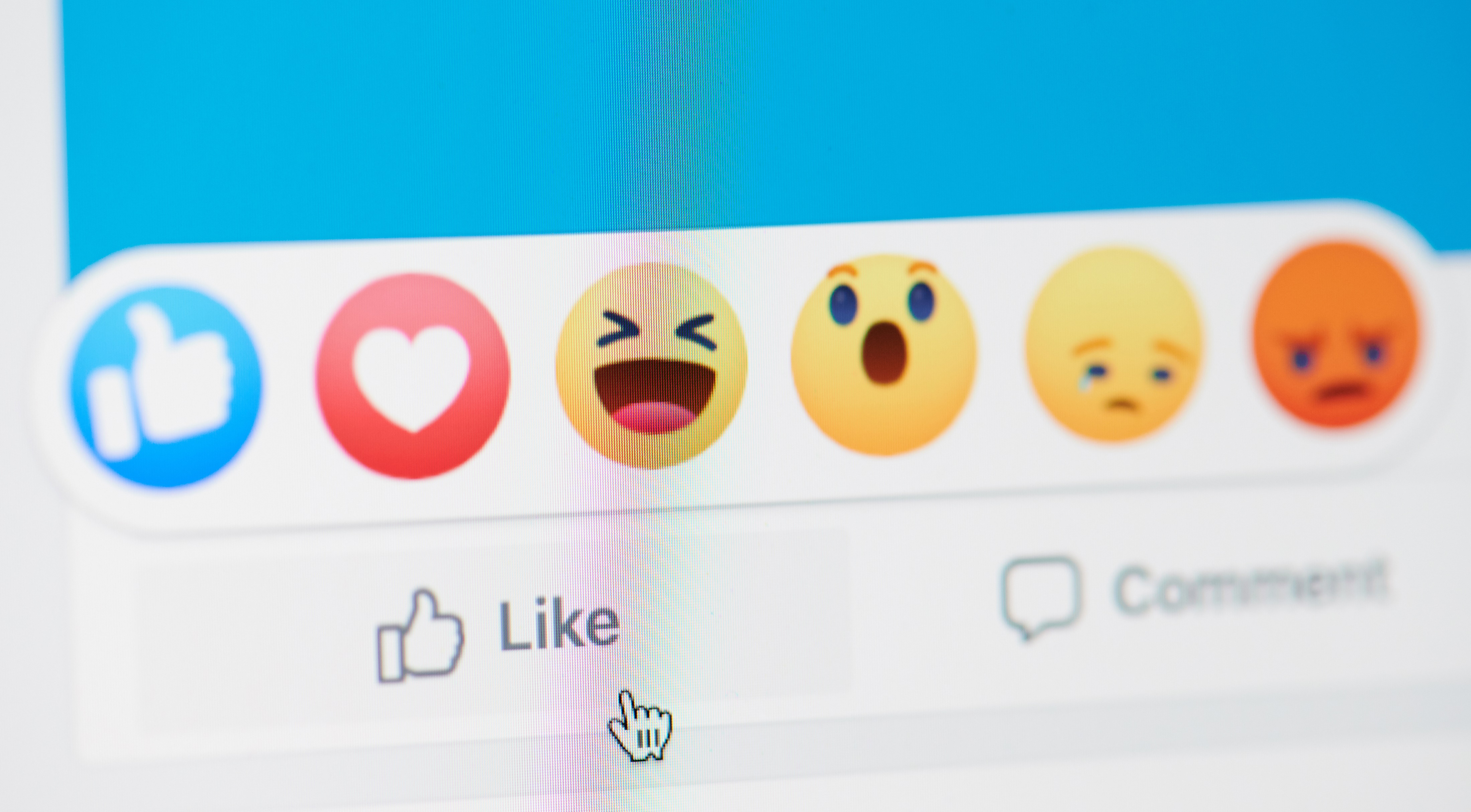 Messenger
Messages don’t show on your page

Messages are not seen by other FB users

Key is responding quickly
Inbox
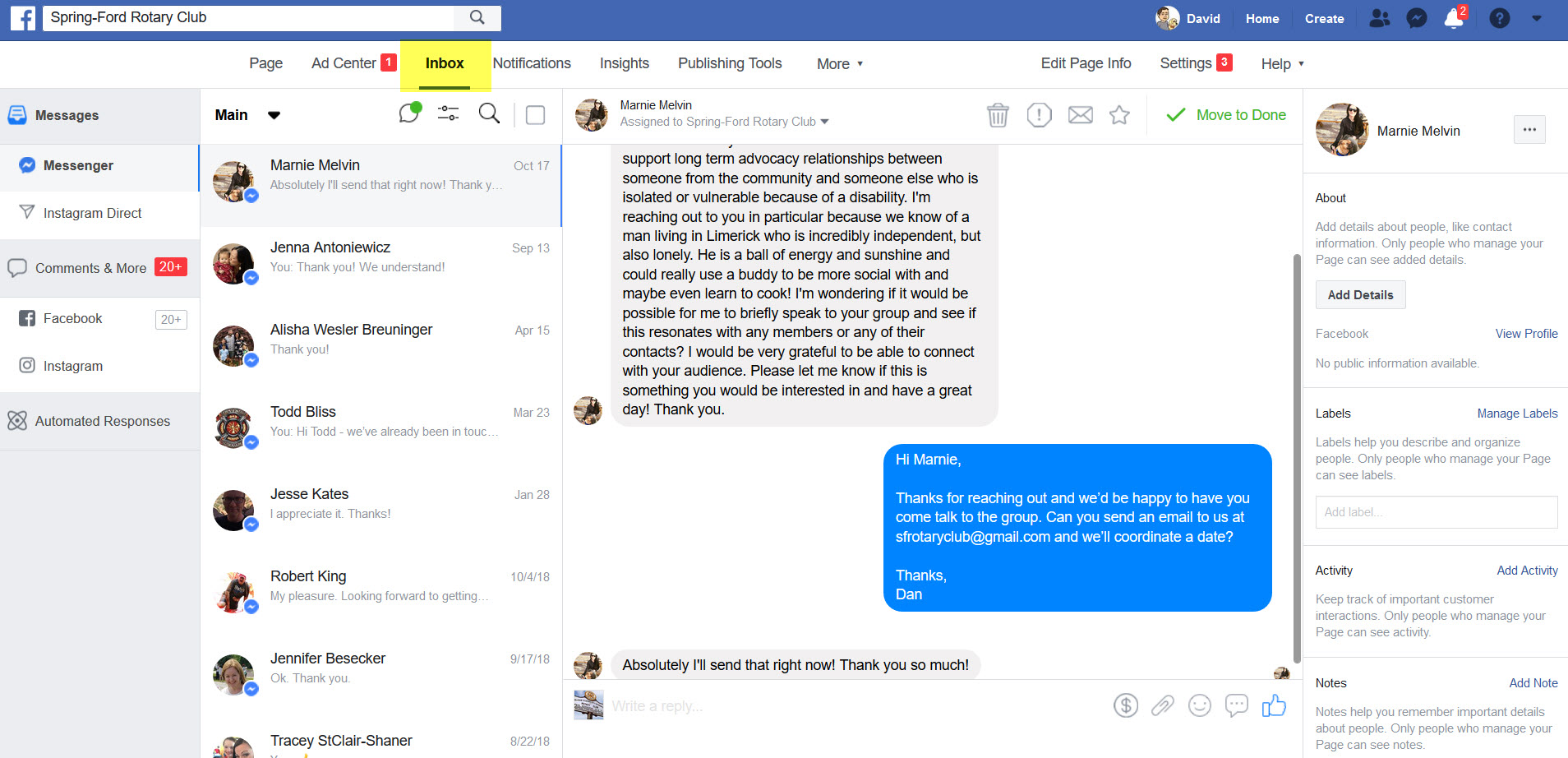 Page Roles
You can provide multiple people access to help you run and manage your page
Editor – Can publish content and send Messenger messages as the Page, respond to and delete comments on the Page, create ads, see who created a post or comment, post from Instagram to Facebook, and view insights. If an Instagram account is connected to the Page, they can respond to and delete comments, send Direct messages, sync business contact info and create ads.
Moderator – Can send Messenger messages as the Page, respond to and delete comments on the Page, create ads, see who created a post or comment, and view insights. If an Instagram account is connected to the Page, they can respond to Instagram comments, send Direct messages and create ads.
Page Roles
Analyst – Can see which admin created a post or comment and view insights
Administrator - Can manage all aspects of the Page. They can publish and send Messenger messages as the Page, respond to and delete comments on the Page, post from Instagram to Facebook, create ads, see who created a post or comment, view insights, and assign Page roles. If an Instagram account is connected to the Page, they can respond to and delete comments, send Direct messages, sync business contact info and create ads.
Page Roles
Always have at least two administrators
Remove people as access no longer needed / required
Process of adding a page role: Only admins can add or remove page roles
Understanding Page Roles
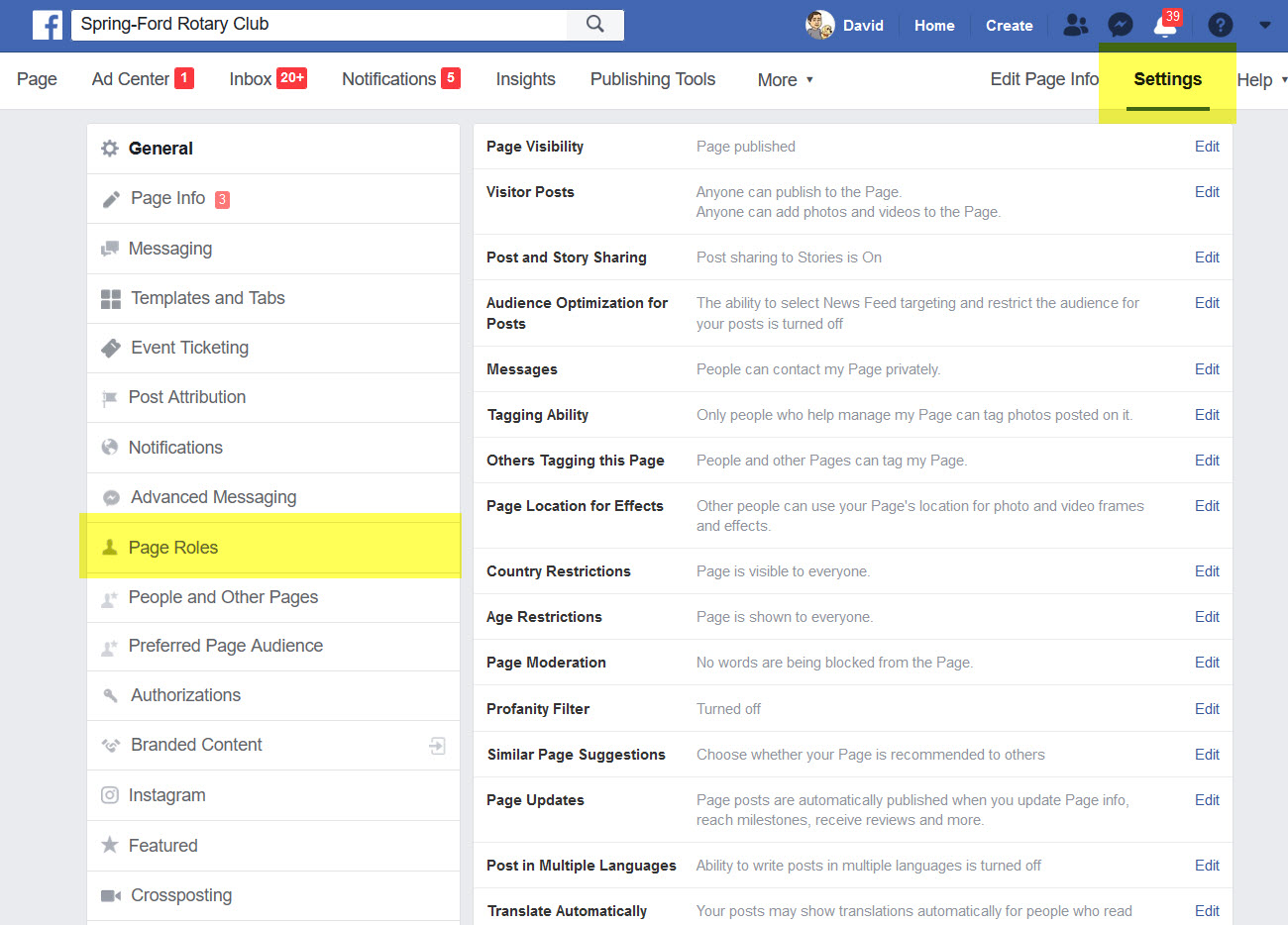 Adding Page Roles
Choose “Settings” in Admin Menu
Choose “Page Roles” in side menu
Understanding Page Roles
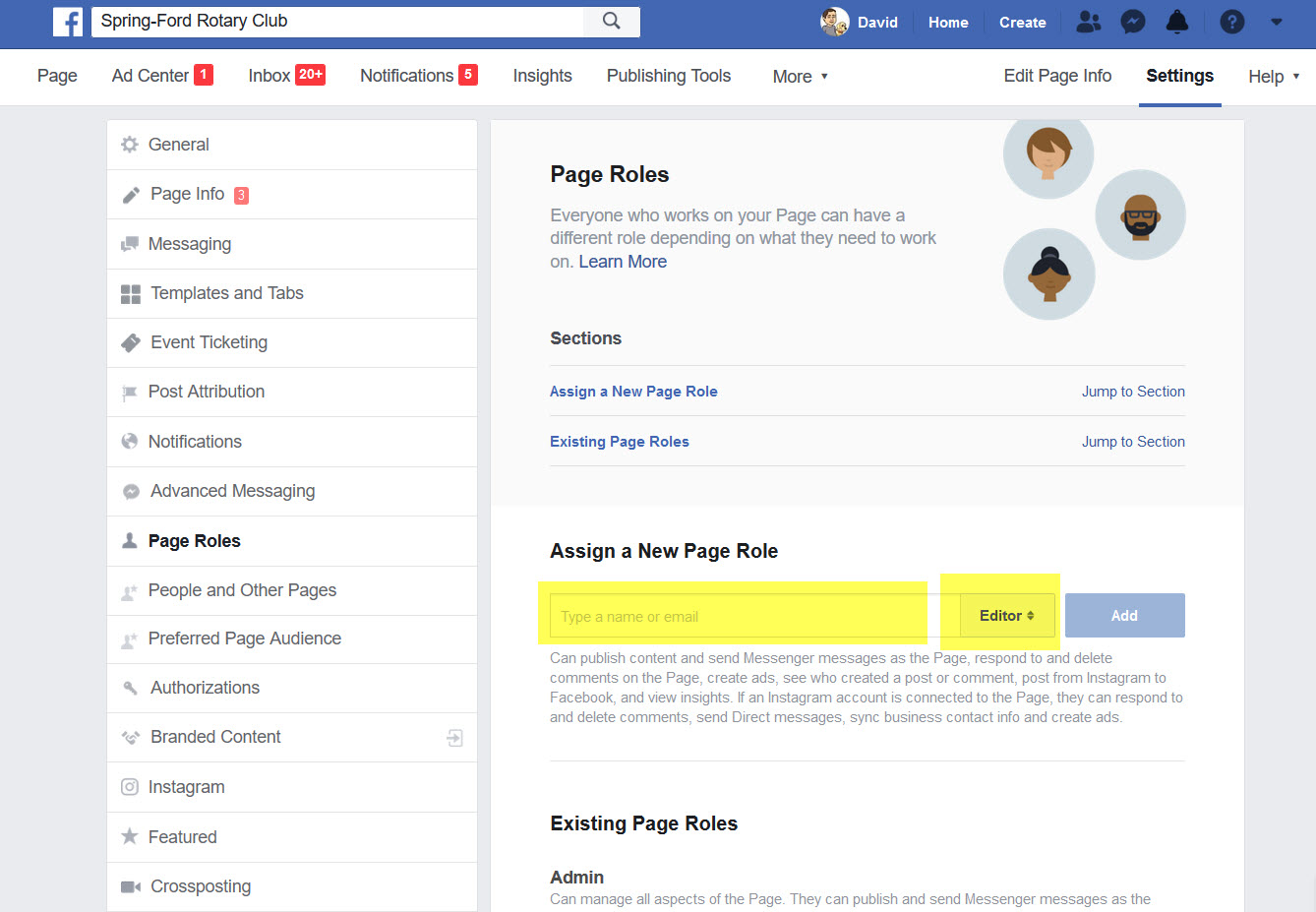 Assign a New Page Role
Enter user’s name or email
Select Role Level
Press “Add” button
Re-enter your FB password
Understanding Page Roles
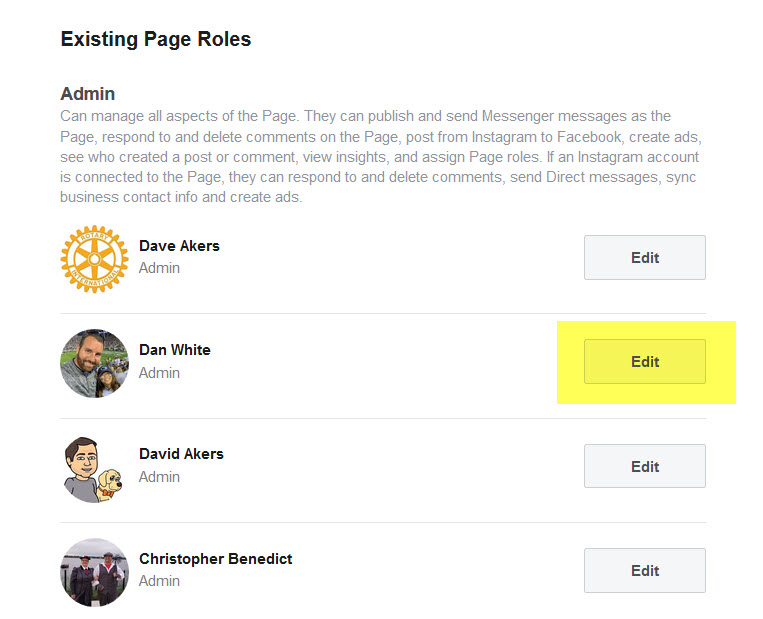 Removing / Changing a Page Role
Select “Edit” next to person to change / remove
If changing, select new Role Level
If removing, select the “Remove” button
Re-enter your FB password
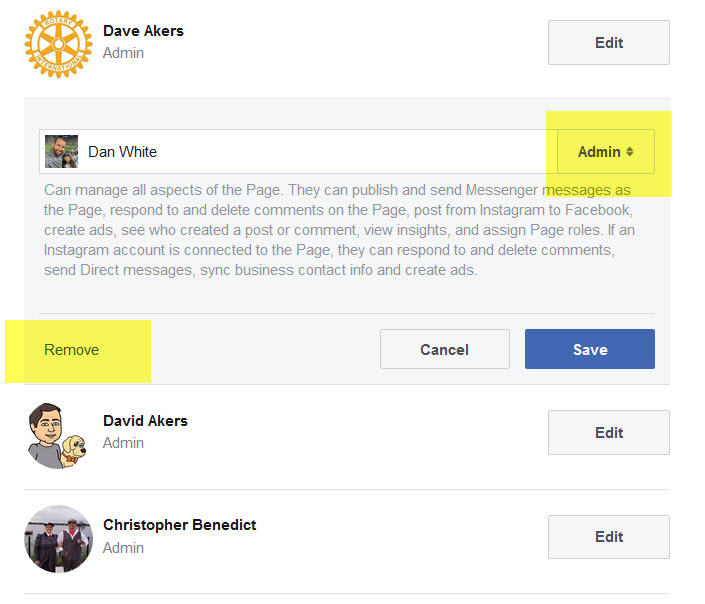 Optimizing Your Page
Imagery
Cover Image
Static Image or Looped Video
Recommended Image Size: 851px x 315px, png format, 72 dpi
Note that mobile shows as 560px x 315px (134 pixels lost on each side)
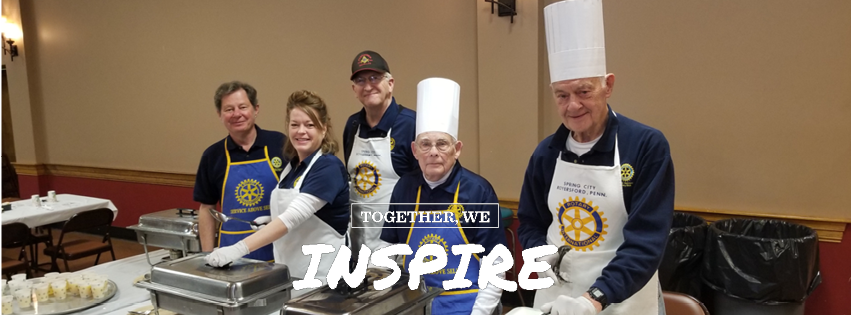 Optimizing Your Page
Imagery
Profile Image
Static Image 
Recommended Image Size: 180px x 180px, png format, 72 dpi
Note that profile image shows inside a circle
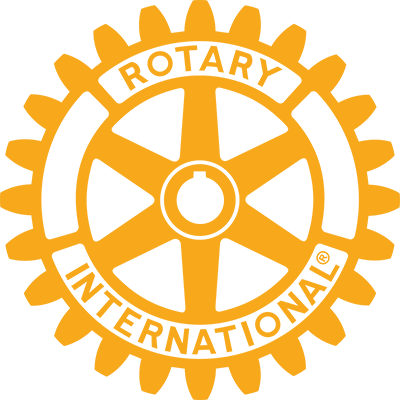 Optimizing Your Page
About
About Section
Limited to 255 characters
Where/When do you meet
Invite Visitors
Our Story
Image recommended size: 1080px x 1920px, png format, 72 dpi
Start Date
When you club was founded
Mission
Why you do what you do
Creating Posts
Can create from main page
Simple posts
FB Live
Create and Event
Publishing Tools
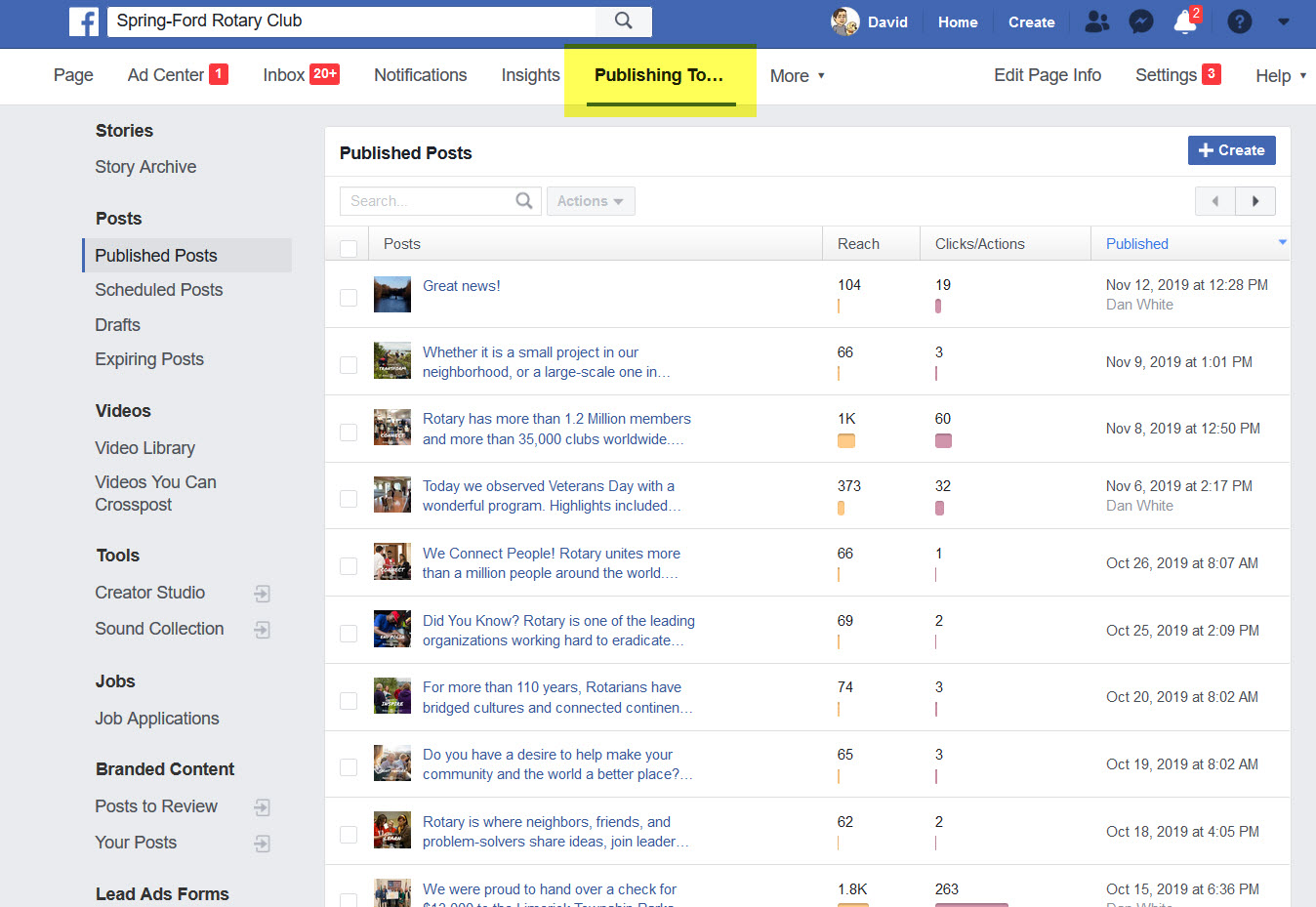 See Published Posts
Schedule Posts
Video Library
Creating Posts
Scheduled Posts
Will show any posts already scheduled
To create a new post, click on the “+Create” button
Creating Posts
Select your imagery option
Upload from your computer
Original image should be 1200px x 1200px – but it will be automatically reduced to 470px x 470px
Creating Posts
Sharing Options
Schedule
Now
Backdate
Save Draft
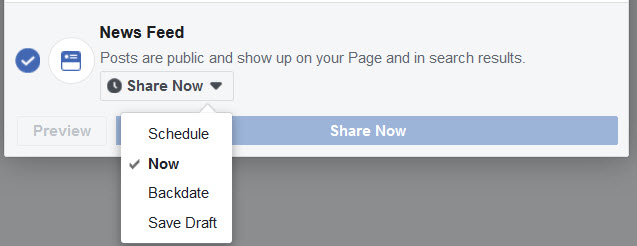 Creating Posts
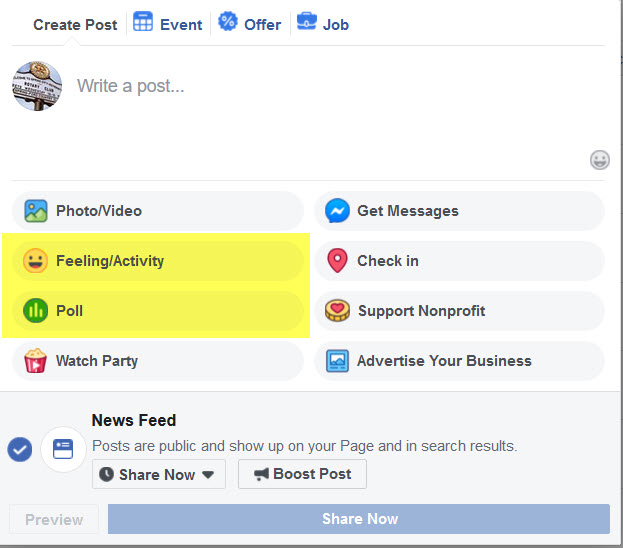 Feeling / Activity
Selecting this gives dropdown of several options
Poll
Selecting this allows you to build out a poll (2 options)
Select length of time poll is open
1 day
1 week
Custom
Posting Best Practices
Photos
Include People
Tag people in photo  (@David Akers)
Video
Mobile news feed shows more videos than photos
Optimize for Mobile – Grab attention fast, optimize video for watching without sound – don’t link to a non-mobile-optimized website page
Posting Best Practices
When and How Frequently?
Best time
Whenever your target audience is in the best state of mind to consider your message
Schedule
Content trumps scheduling
Frequency
Minimum of 2 times per week
Posting Best Practices
Post Length
What is appropriate post length?
Too long and part will be hidden
Be as succinct as possible
Hashtags
Not necessary on FB posts
Can be used to get point across
Include Links
Hyperlink to a website will automatically pull images from page
Notifications
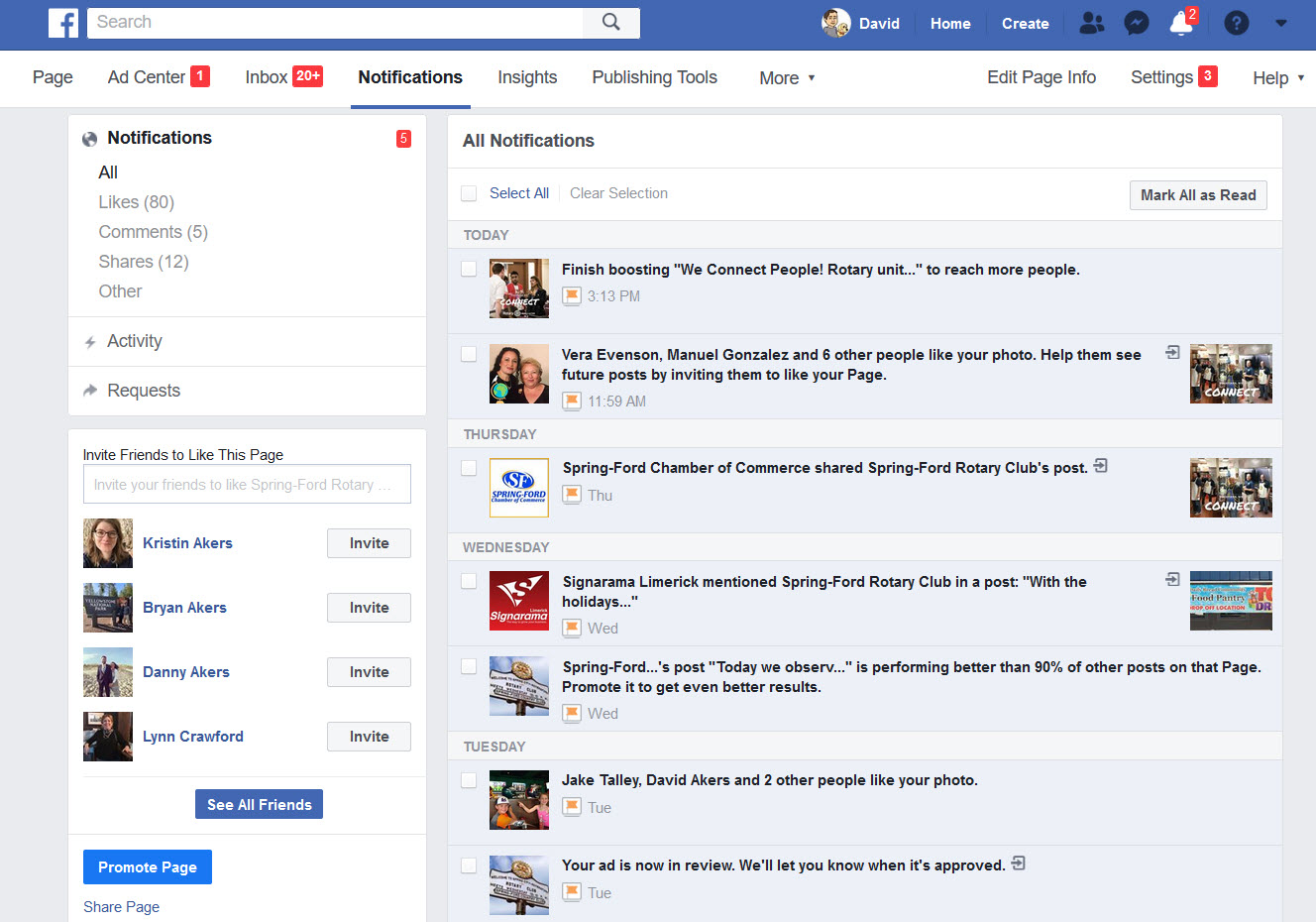 View Information on page activity
Notifications
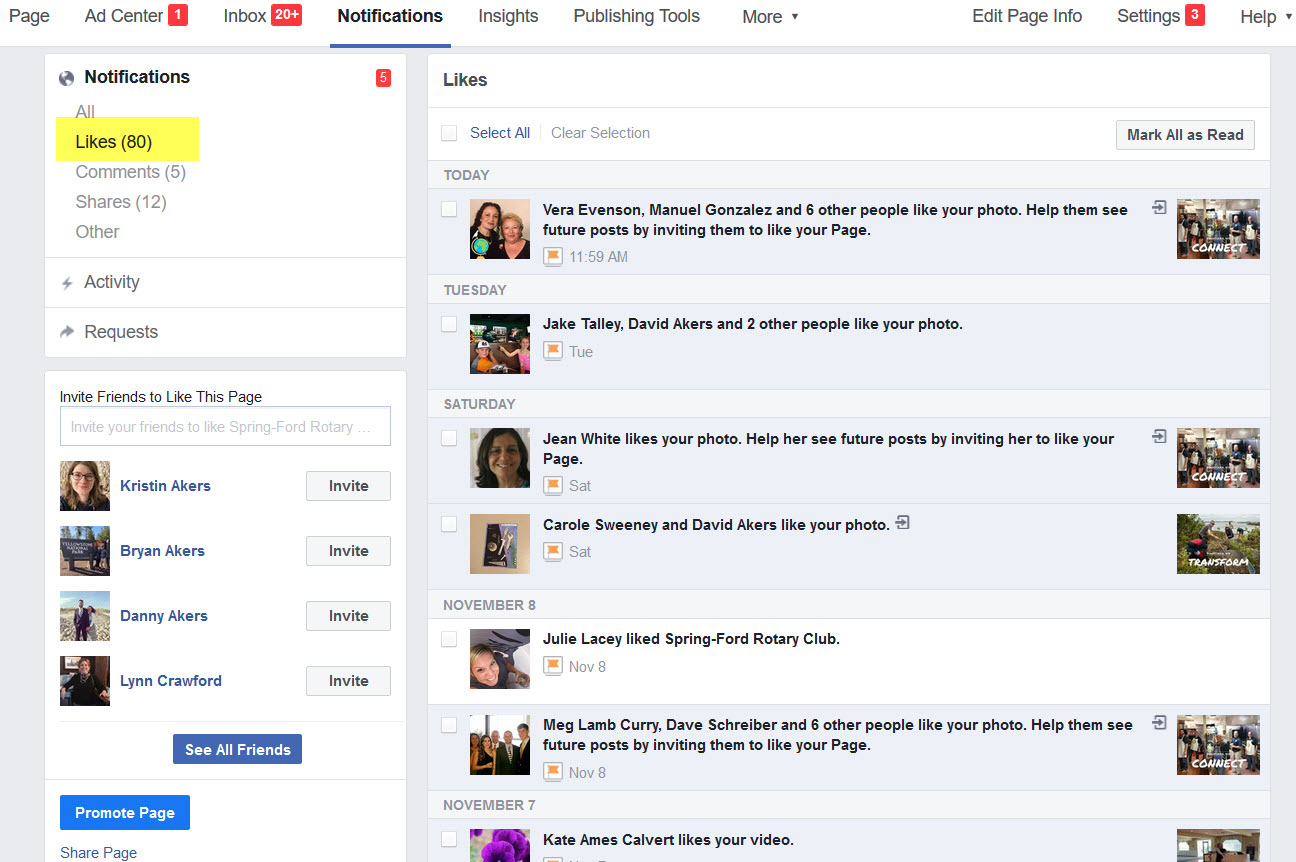 View Information on page activity:
Likes
Notifications
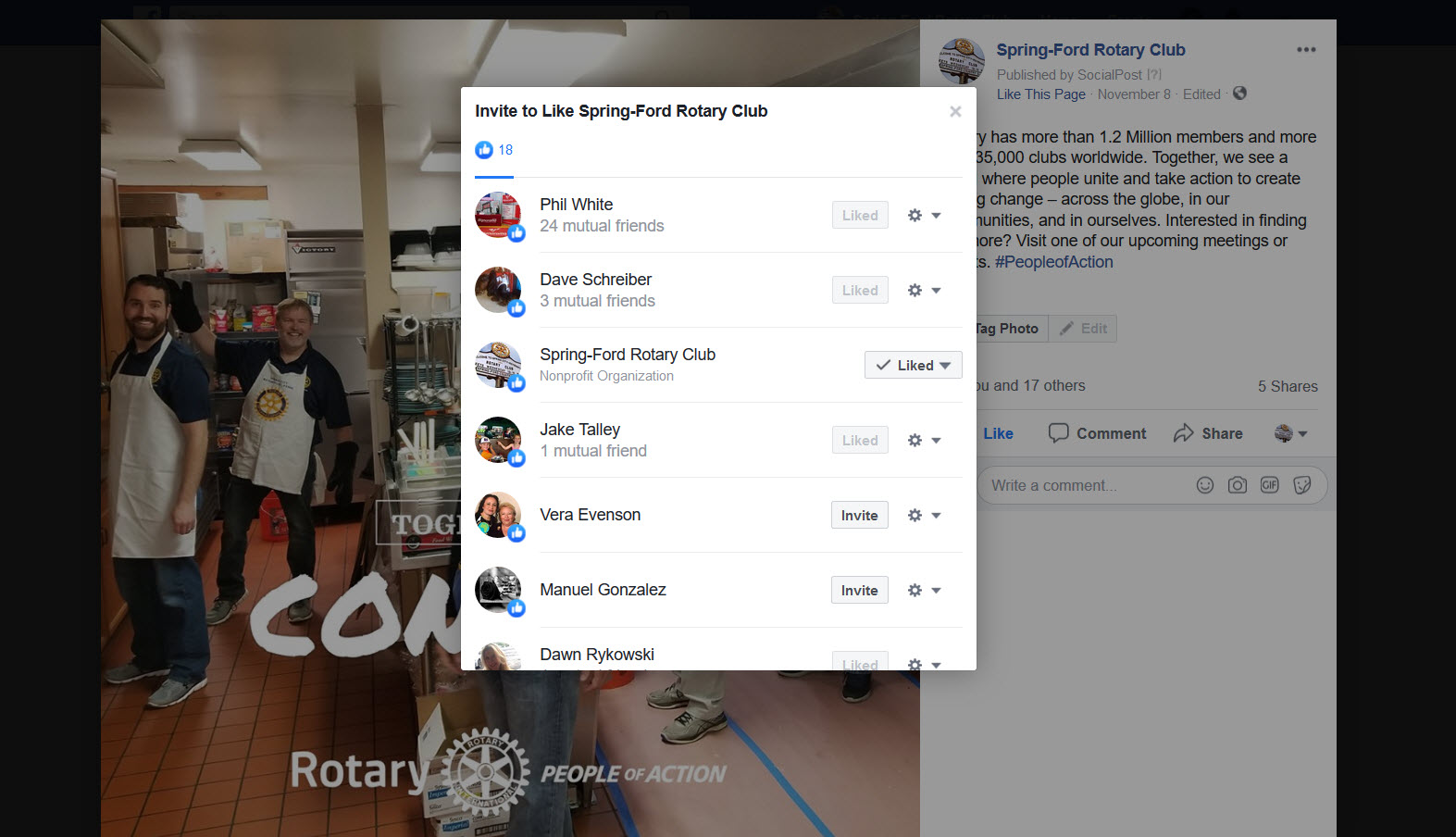 Invite those that have liked or commented on a post to “Like” your page
Notifications
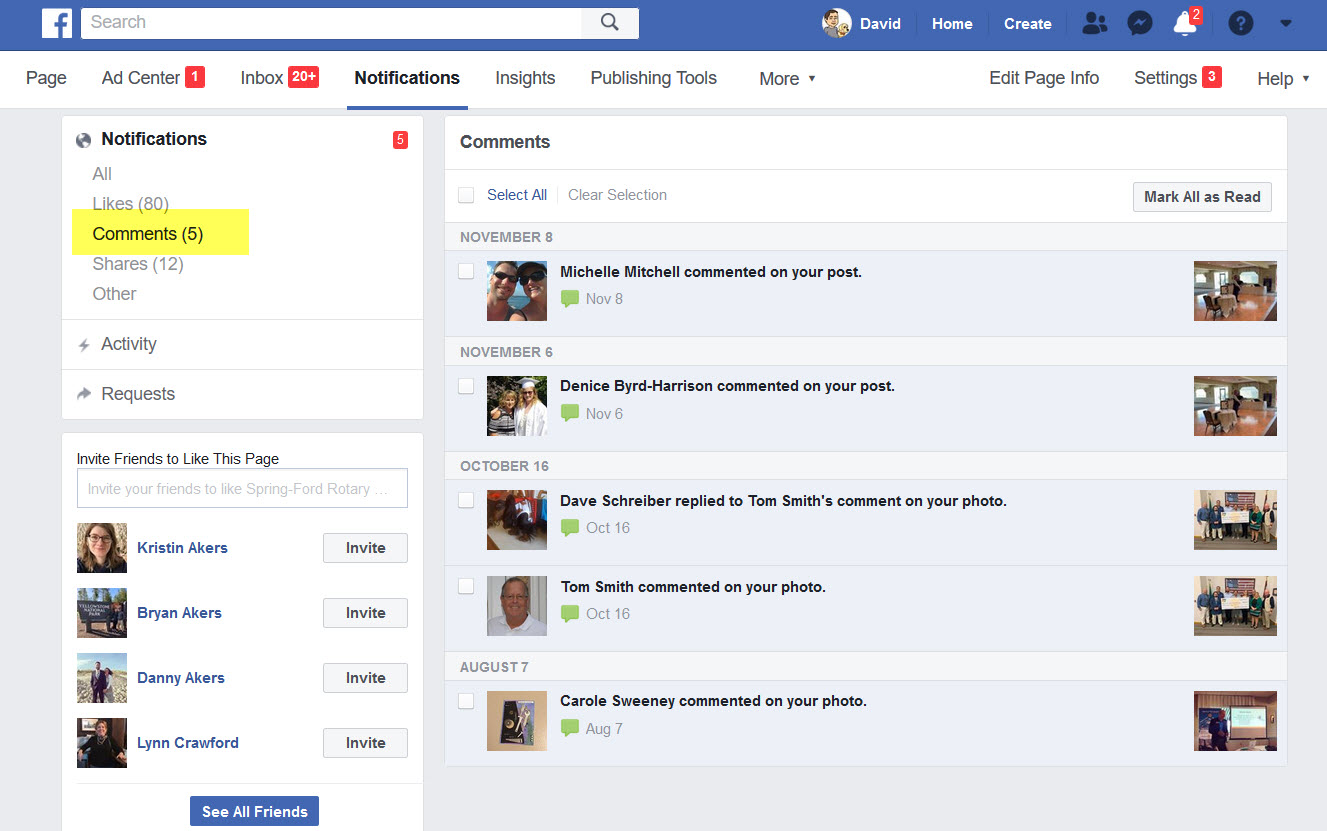 View Information on page activity:
Comments
Notifications
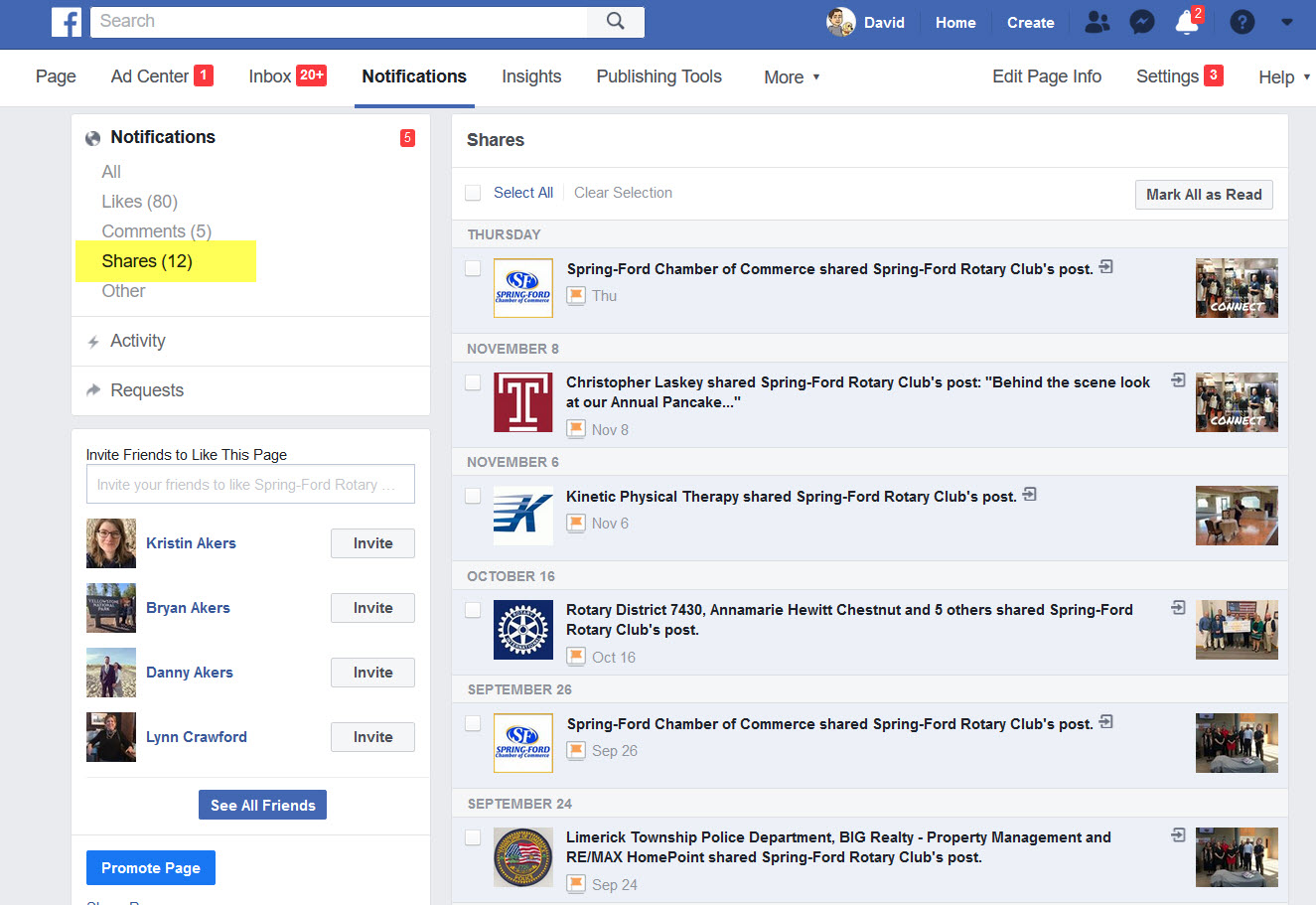 View Information on page activity:
Shares
Facebook Insights
Allows you to measure and evaluate the performance of your business page.
Can give you valuable information about who your customer base is, such as who follows you, where they are, how old they are, and more.
Facebook Insights
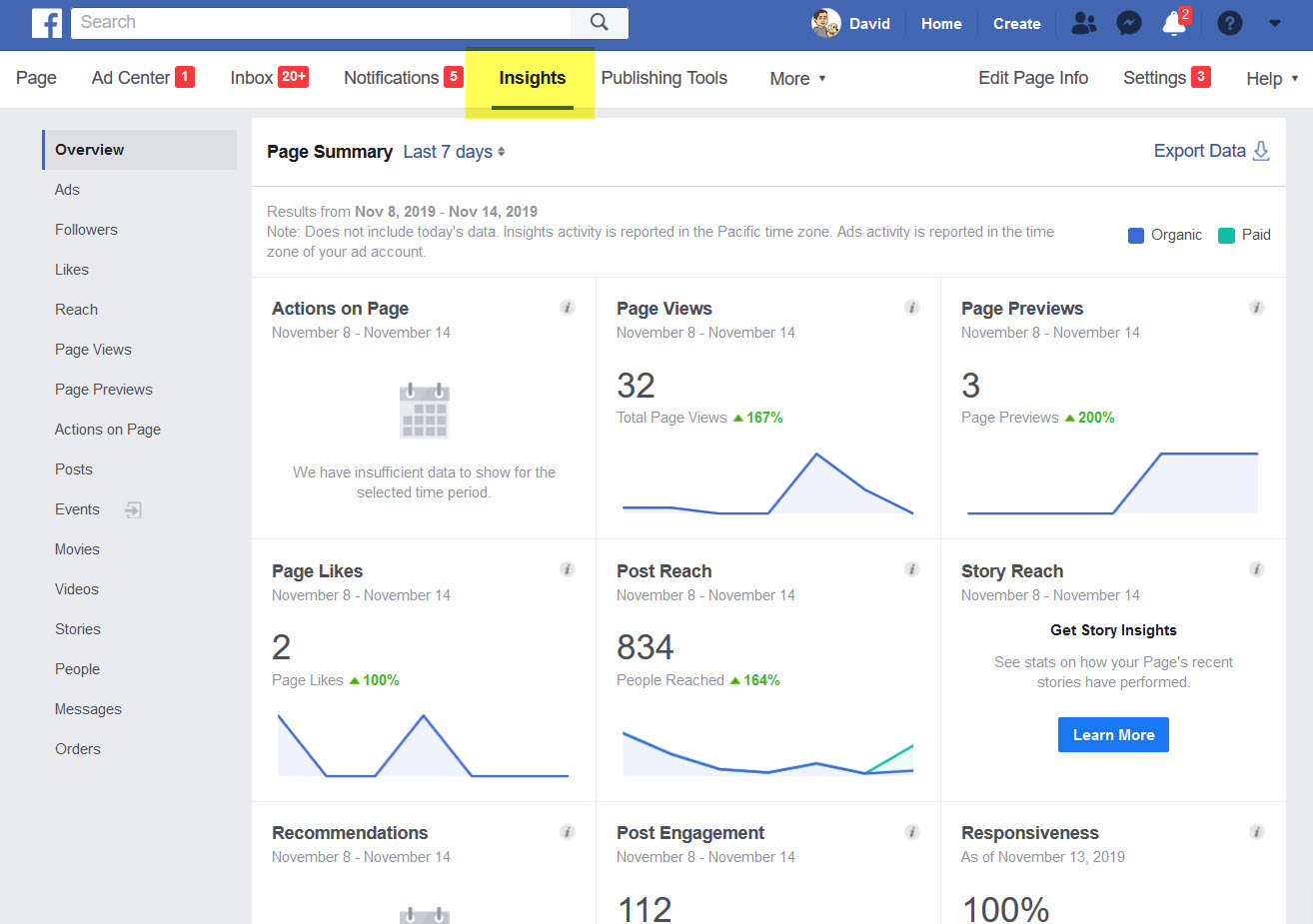 Facebook Insights
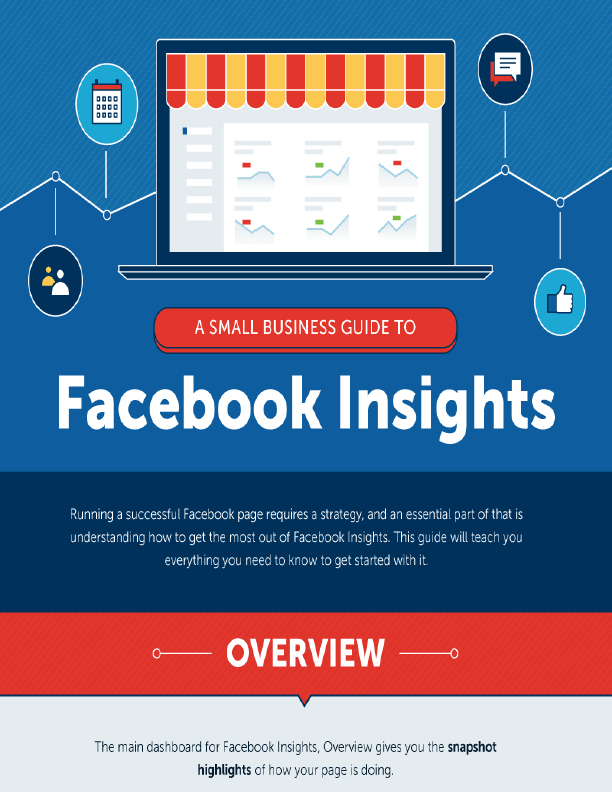 People and Other Pages
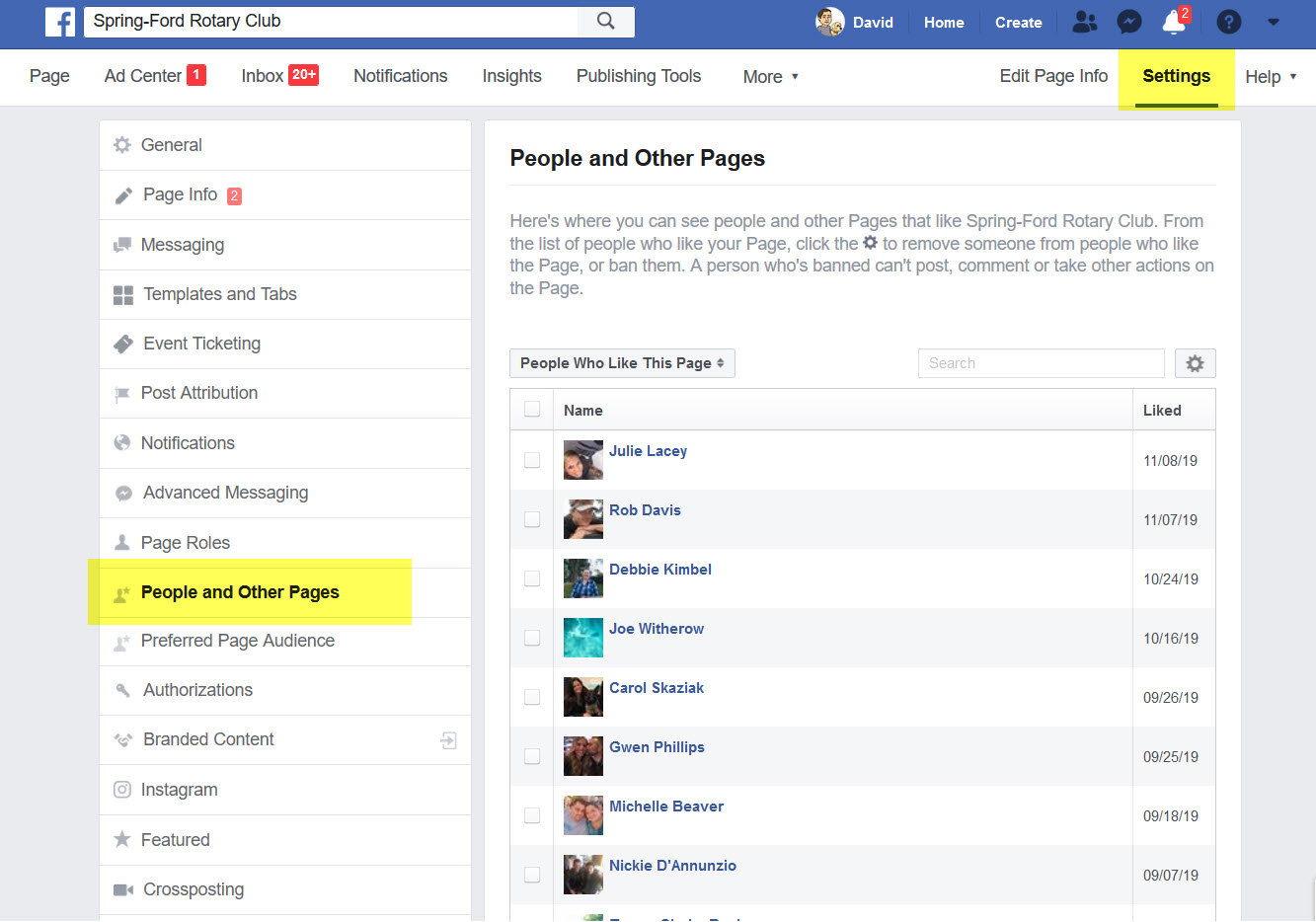 Events
Great way to promote your club events
Allows users to get information about your event without leaving your FB page
Users can mark their interest (Going, Maybe, Interested, Can’t Go)
Users can leave comments, post images, discuss event, ask questionsCan provide link to ticket purchases
Key – Promote the event using FB Ads
Post Boosts
A boosted post is a post to your Page's timeline that you can apply money to in order to boost it to an audience of your choosing. This is the simplest way to advertise on Facebook. 
Boosted posts differ from Facebook ads because they are not created in Ads Manager and don't have all of the same customization features.
Boosting a Post
Boosted posts are a great way to reach new people who are likely interested in your content but don't currently follow you on Facebook.
Boosting a Post
Features
Targeted: Boosted posts can be shown to the audience of your choosing. You can define a new audience based on things like location, interests and more. 
Many placements: Placements on Facebook represent where your ad will appear. Boost posts can be shown on the Desktop News Feed, Mobile News Feed and Instagram. 
Customizable budget: The amount you pay to boost your post is up to you. You can select a pre-populated budget or set a custom amount. Boosted posts require a minimum budget of $1 a day. 
Scheduling: You'll set the amount of time you want your ad to run. You can choose from a custom duration (ex: 7 days) or set a custom end date. 
Ad creative: The ad you create will look just like the Page post it's based on. The only difference is that your ad will appear with a Sponsored label in the top-left corner and will have a call-to-action button in the bottom-right corner if you choose to add one. 
Access to insights: When you boost a post or create any ad from your Page, you'll be able to view your results and insights in the Ad Center tab.
Boosting a Post
Boosting A Post
Eligible posts will have a blue “Boost Post” button

Simply push button to start the process
Boosting a Post
Objective
Get people to react, comment and share
Connect and chat with potential customers
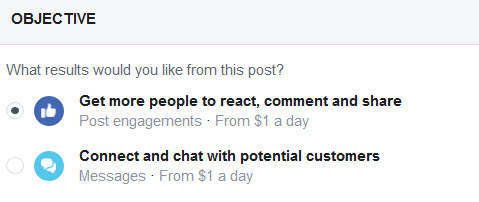 Boosting a Post
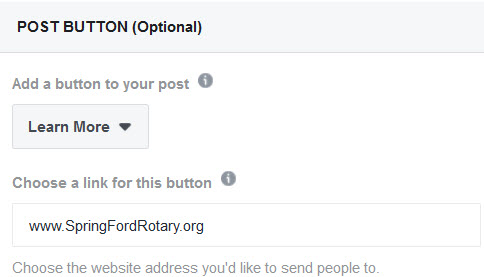 Post Button
This button will also appear on your original post on your Page. It can't be removed or changed after your post has been boosted.
Enter web address of where you want button to direct people to
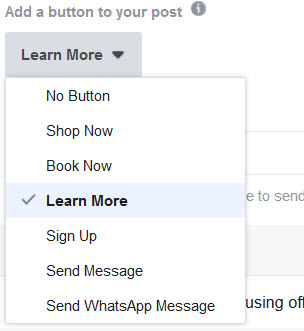 Boosting a Post
Edit Audience
Detailed Targeting
Define your audience by including or excluding demographics, interests and behaviors.
Providing list and infographic for your reference
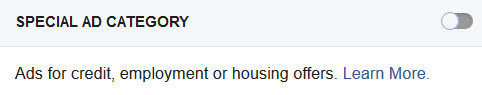 Boosting a Post
Audience
Allows you to select a broad or extremely defined audience of who will see your post
Select “Edit” to modify settings
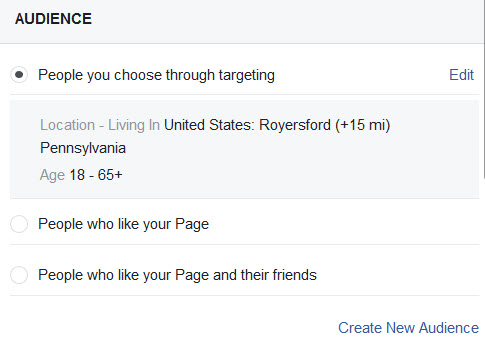 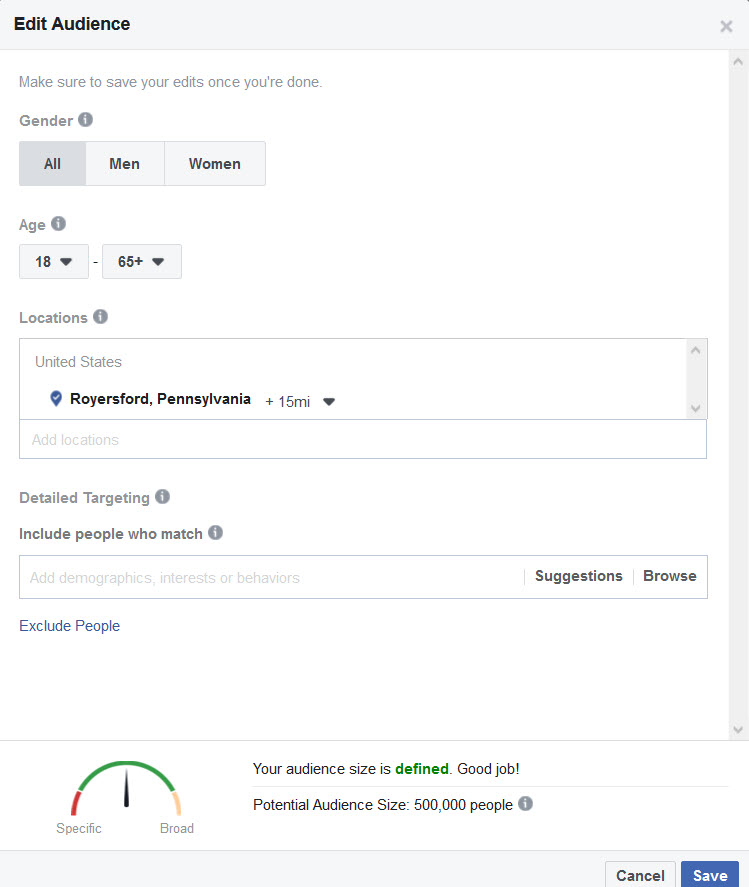 Boosting a Post
Edit Audience

Gender
Select Men, Women or All
Age
Select 13 – 65+
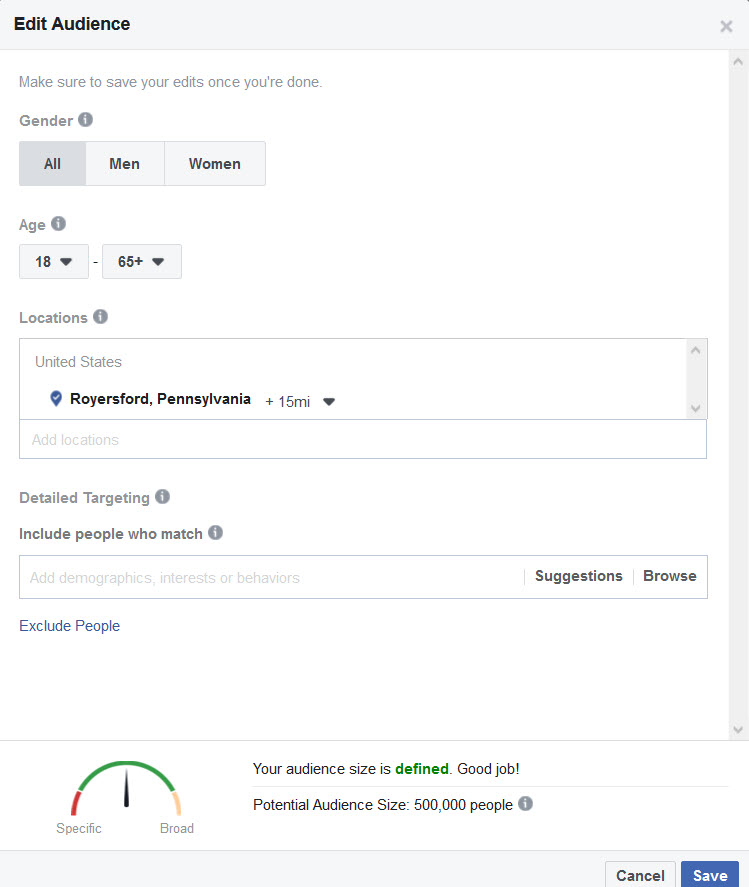 Boosting a Post
Edit Audience
Enter one or more global regions, countries, states/regions, cities, postal codes, addresses or Designated Market Areas ® to show or exclude your ad to people in those locations. Location targeting is not available in all countries
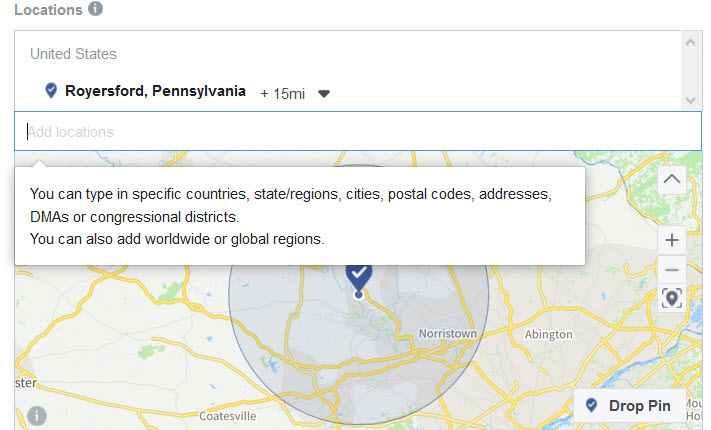 Boosting a Post
Edit Audience
Detailed Targeting
Define your audience by including or excluding demographics, interests and behaviors.
Providing list and infographic for your reference
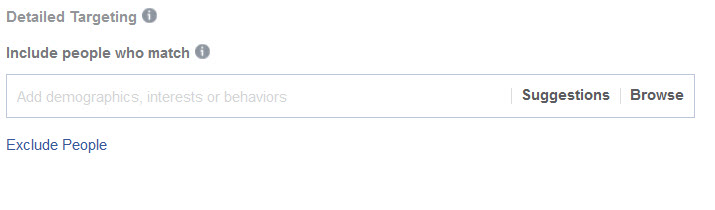 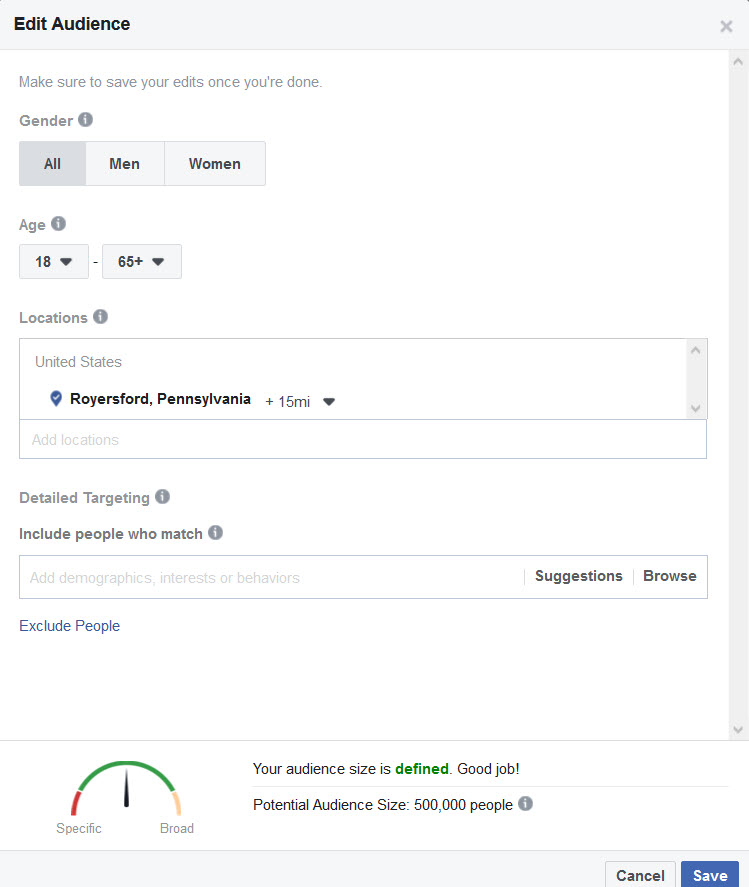 Boosting a Post
Audience Size 
Based on your criteria

Save the Audience
Boosting a Post
Automatic Placements

Defaults to “On”
If you turn off, your only option is to disable Instagram
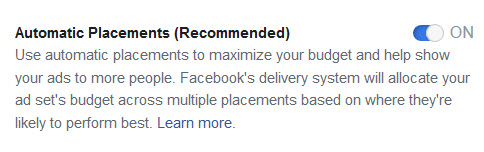 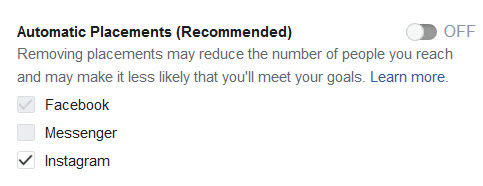 Boosting a Post
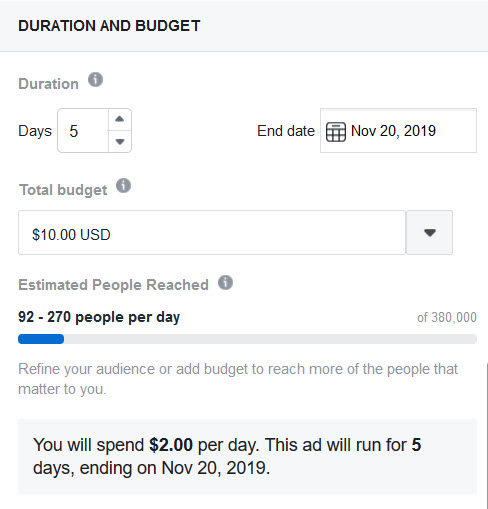 Duration and Budget

Choose how long you want your boost to run
# of Days
Specific End Date
Choose your total budget
The maximum you’ll spend
Choose from options or enter your own amount
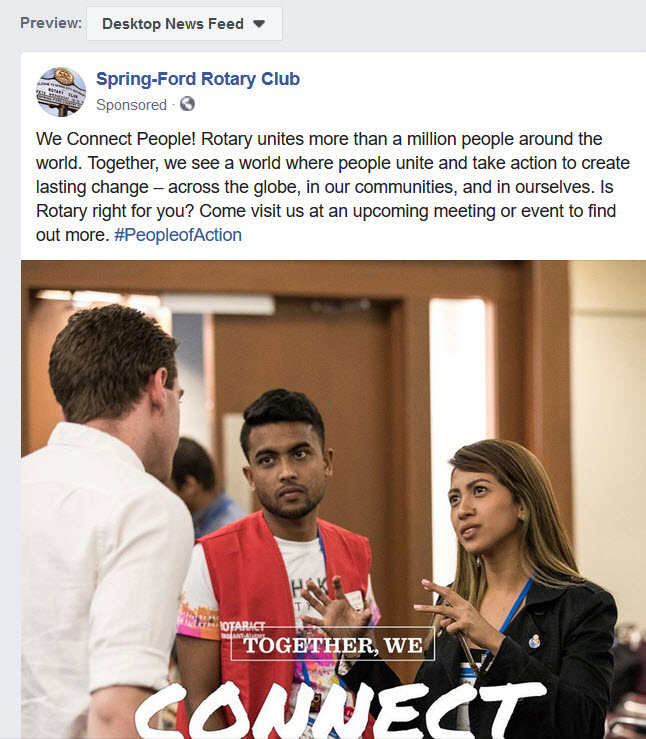 Boosting a Post
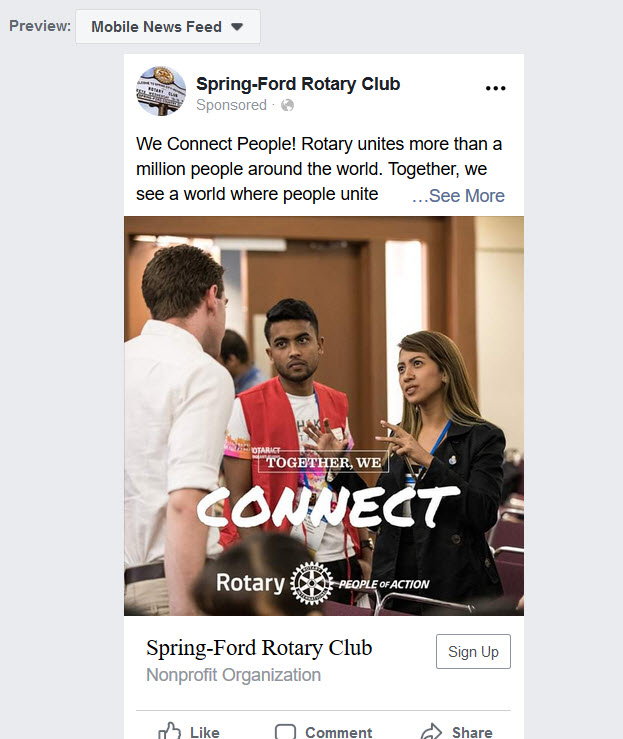 Preview

Shows you how your boosted post will show on Desktop News Feed, Mobile News Feed, Instagram.
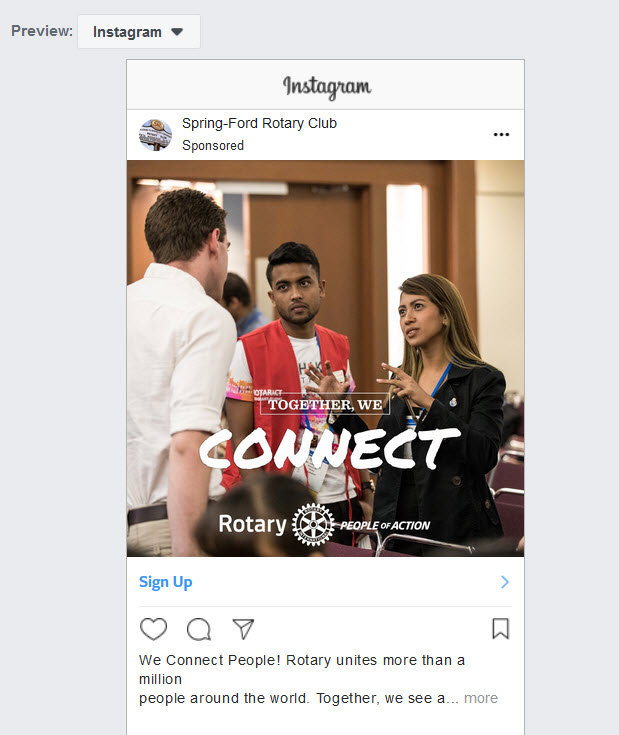 Boosting a Post
Payment

Select from an existing payment account, or if new, setup a payment account.
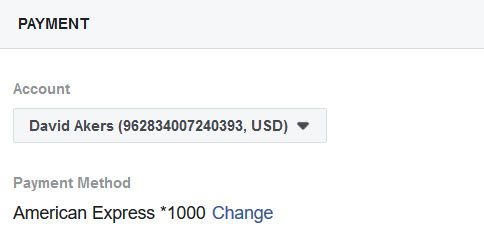 Boosting a Post
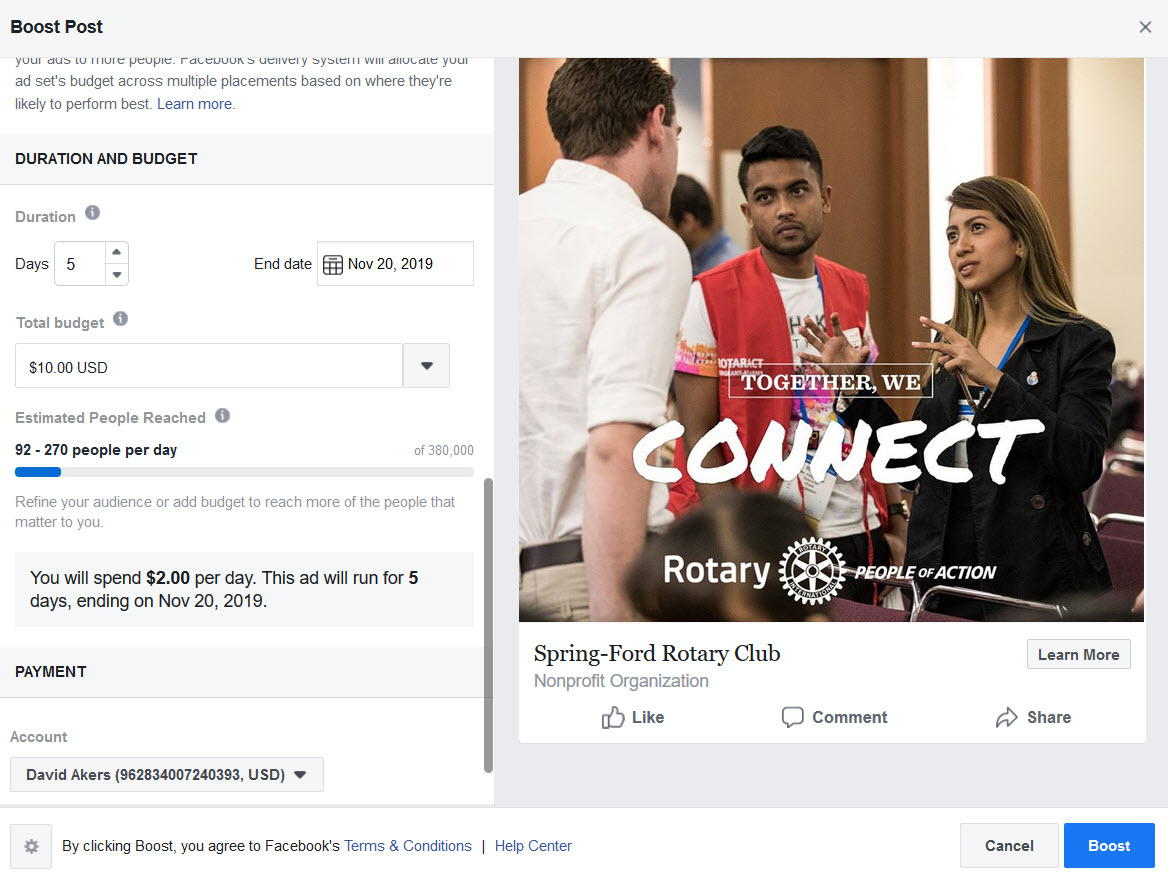 Boost

Once you’re happy with all settings, press the blue “Boost” button in bottom right corner
Boosting a Post
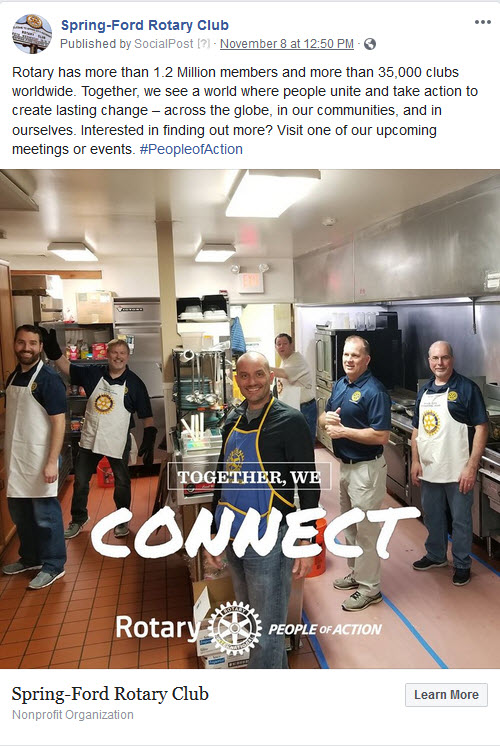 Proof is in the Pudding
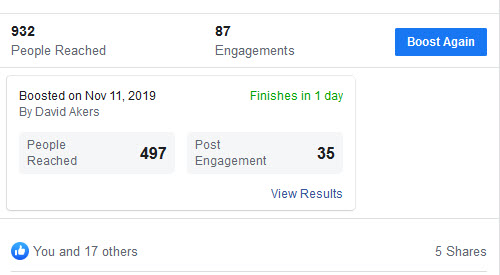 Boosting a Post
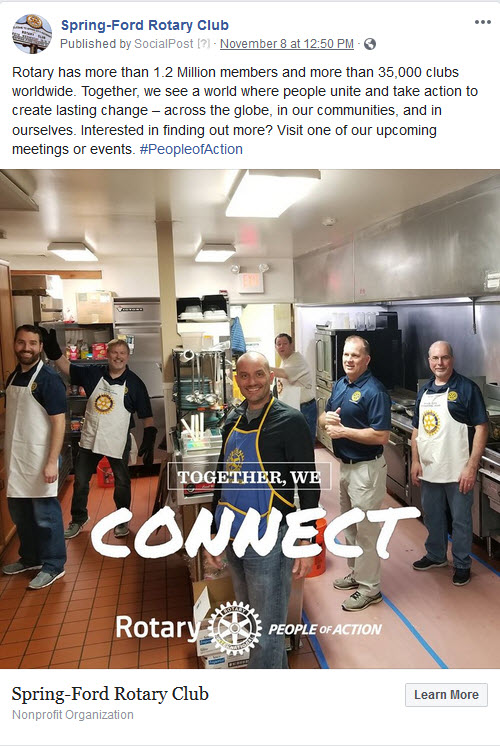 5-day boost
$25 budget
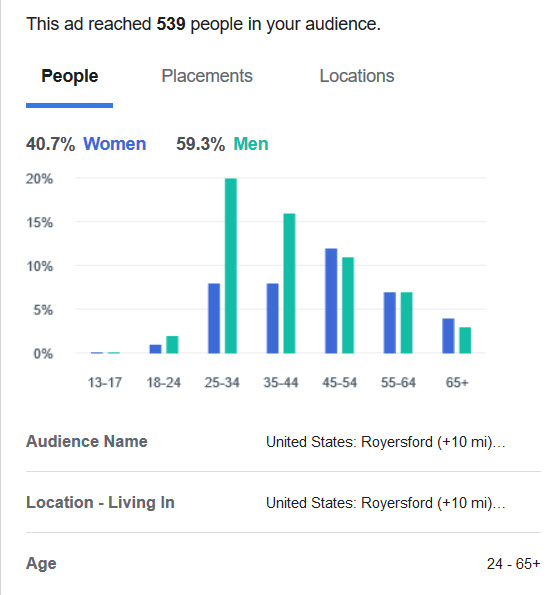 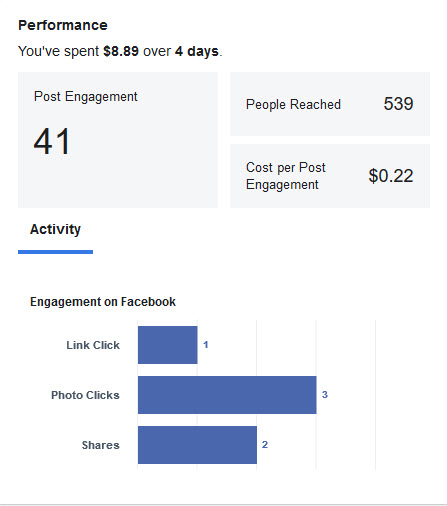 Facebook Ads
While boosting a post is still considered an ad, Facebook ads are created through Ads Manager and offer more advanced customization solutions. 
There are many advertising objectives to help you reach your specific business goals and the audiences you care about most.
Ads are created in the Facebook Ads Manager
Facebook Ad Features
Choose different ad placements: When you boost a post, you'll be able to check or uncheck whether or not you want to place your ad in Instagram in addition to Facebook mobile and desktop News Feed. With Facebook ads, you get the added benefit of choosing placements in Facebook News Feed side ads, Messenger ads, Instagram stories, instant articles, and Audience Network.
Use specific ad objectives: Choosing an ad objective early on will help you to focus on which campaign type best aligns with your current business goals. Boosted posts allows you to focus on website clicks, Page engagement and local business promotions, but the full ads system in Ads Manager lets you choose objectives like store traffic, conversions, and lead generation. You can also create and manage ads through the Ads Manager mobile app.
Facebook Ad Features
Maintain creative control: With Facebook Ads created through Ads Manager, you can design an ad that fits your goals. Create carousel ads, add specific descriptions and add a call-to-action button that'll drive more of your audience to take action. These are only a few of the creative and formatting options available in Ads Manager that aren't available when boosting a post from your Page.
Use advance targeting capabilities: Boosting posts let you decide on interests, age and gender for your ad targeting. This helps you reach people who most likely care about your business. With Facebook ads, you can use more advanced tools to create overlapping audience types, lookalike audiences and more.
Facebook Ads Manager
The Ads manager is where you go to create and manage your campaigns. You can use the ads manager to:
Set up Facebook ad campaigns
Create new ad sets and ads
Manage Facebook ad bids
Target many different audiences
Optimize your ad campaigns
Keep track of your campaigns’ performance
A/B test your Facebook ad campaigns
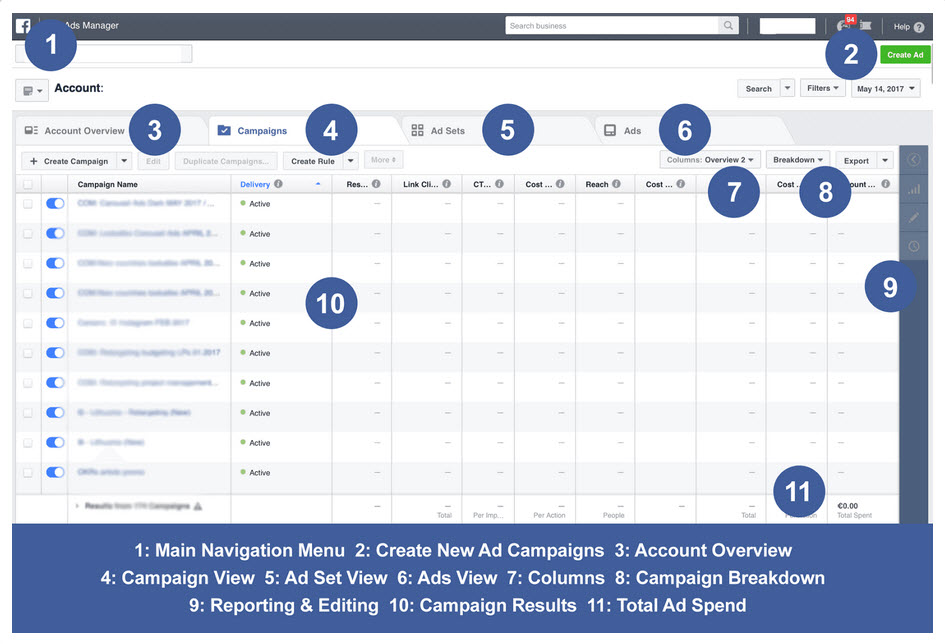 Creating a Campaign
In order to create a campaign, navigate to the “campaigns” tab. From there, click on the green “+Create” button.
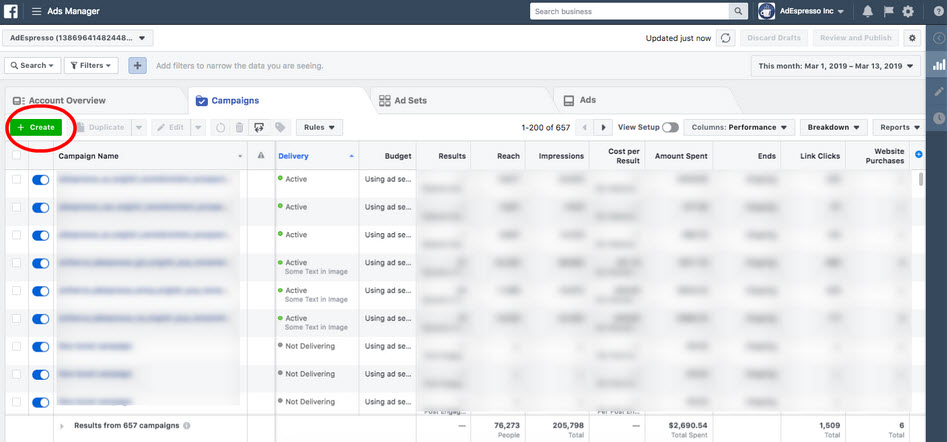 Creating a Campaign
Facebook’s platform does a good job guiding you through the creation.
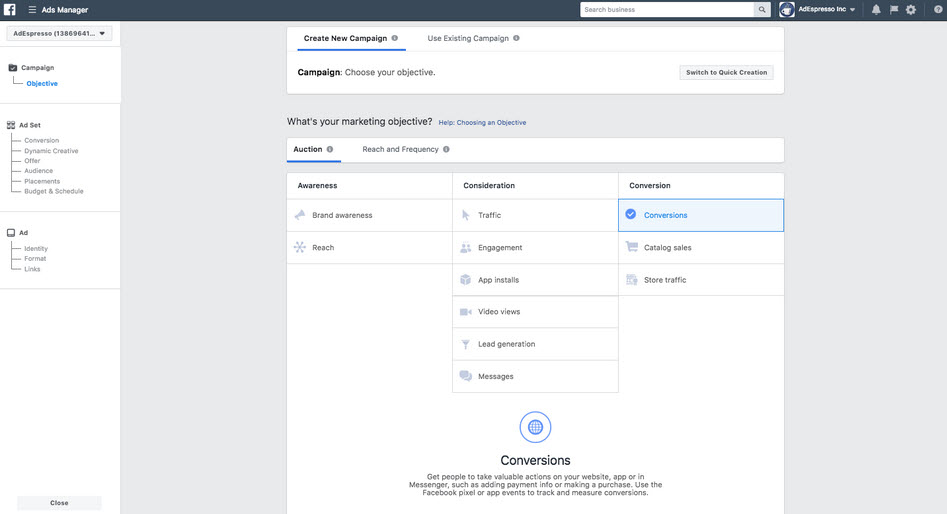 Campaign Objectives
You can choose from a handful of campaign objectives that match your advertising goals. Facebook uses your selection to determine other elements of your campaign such as available ad formats, bidding options and the way it optimizes the campaign. Here’s the complete list of Facebook campaign objectives available:
Brand awareness
Local awareness
Reach
Traffic
Engagement
App installs
Video views
Lead generation
Conversions
Product catalog sales
Store traffic
Messages
Campaign Structure
Facebook’s campaign structure has three levels

A Facebook campaign can contain several Ad Sets and it has a unique campaign objective. Your campaign is basically just a container to help you better organize your advertising. The only attribute of the campaign is the objective you want to reach with it. 
A Facebook ad set can include multiple ads and it has a unique audience targeting, budget, schedule, bidding, and placement. Ad sets are also the best units to use for Facebook A/B testing – remember to always place all the variations inside different ad sets.
The Facebook ad (basically what we’ve been creating so far in this guide), is the smallest unit of your campaign. Ads can have different URLs, ad image, and ad copy.
Campaign Structure
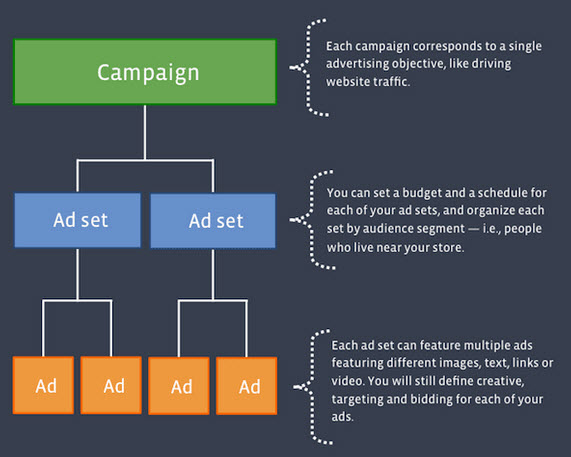 Creating a Campaign
Give your campaign a name

It is actually very important to adopt useful naming conventions for your campaigns when you start with Facebook advertising so you can easily organize your campaigns as you scale and run more of them. It also sets you up for hyper-efficient reporting later on when it comes time to analyze your results.
Budget & Schedule
Facebook gives you two budgeting options
1. Daily budget –  Facebook will spend this sum on delivering your ads every day during your campaign. When you set your daily budget, you’re telling Facebook to get you roughly your daily budget’s worth of the results every day.
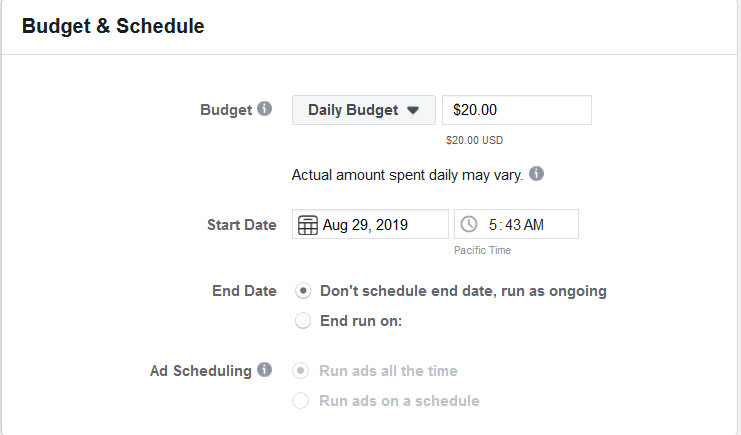 Budget & Schedule
Facebook gives you two budgeting options
2. Lifetime budget – Facebook will divide the total campaign budget more or less evenly across the campaign dates. If you set a lifetime budget, Facebook will ask you for the campaign dates, so that it can calculate the average spend for each day.
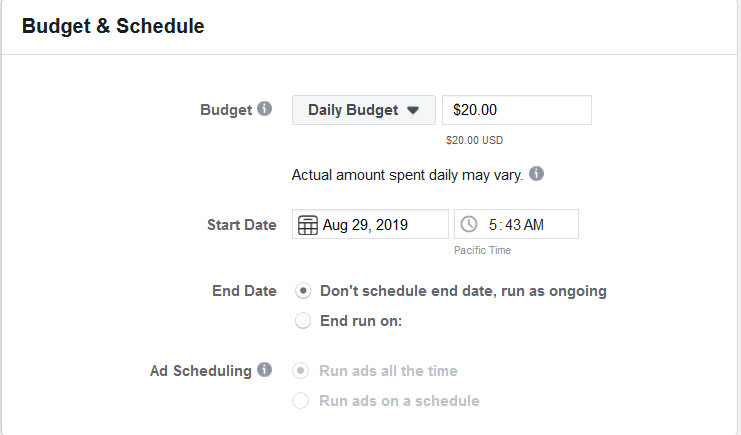 Budget & Schedule
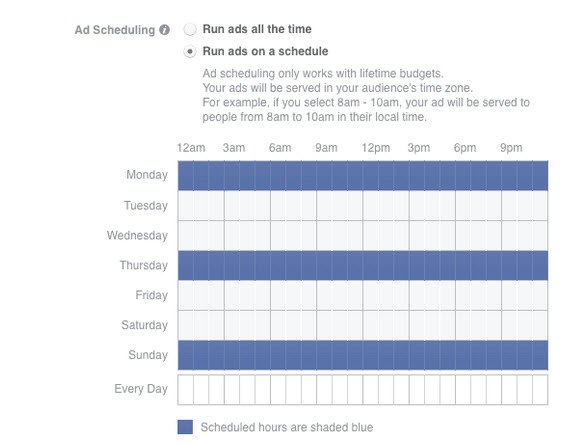 If you select Lifetime Budget, Facebook gives you the ability to schedule when your ads run.
Choosing Your Audience
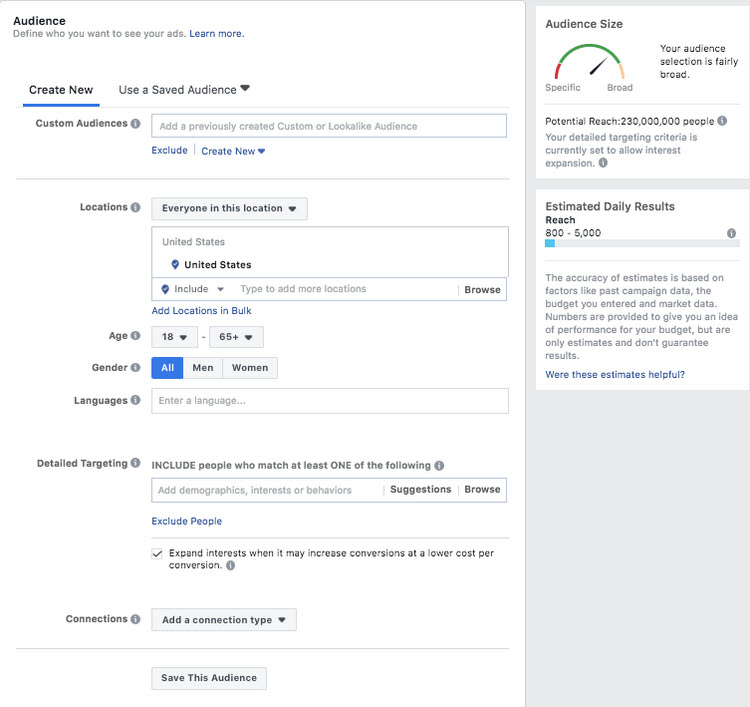 Look Familiar?
As you build your audience, Facebook will display your estimated daily reach and tell you if your audience is too big, too small or if it’s just right using the meter. You can target “likes” or interests on Facebook, behaviors or demographics, and create very specific audiences to target in your campaign.
Ad Placement
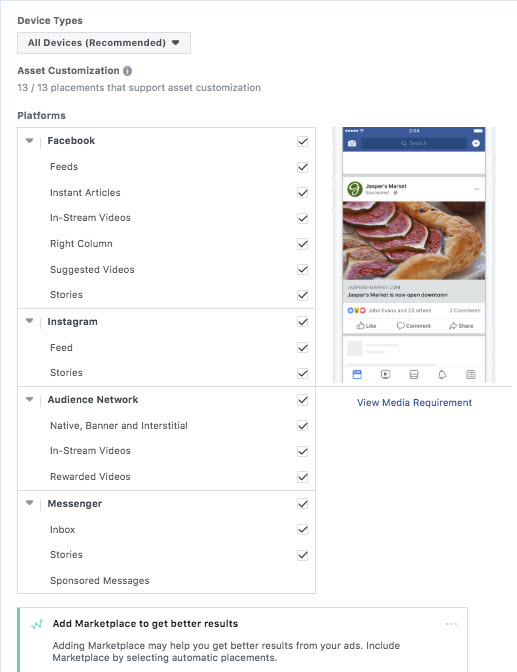 By default, Facebook will have “Automatic Placements” selected which can include Facebook, Instagram and Audience Network, but generally will use the placements optimized to give you best results. You can also choose to edit your placements if you have some data on what placement works best for you.
Ad Placement
Here are the ad placements recommended by Facebook for every campaign objective:
Brand awareness: Facebook and Instagram
Engagement: Facebook and Instagram
Video views: Facebook, Instagram and Audience Network
App installs: Facebook, Instagram and Audience Network
Traffic (for website clicks and app engagement): Facebook and Audience Network
Product catalog sales: Facebook and Audience Network
Conversions: Facebook and Audience Network
Creating Ads
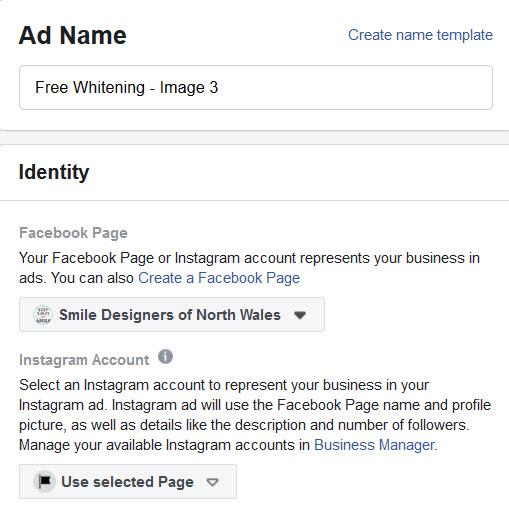 Name each ad – unique to identify performance
Select Facebook Page
Select Format
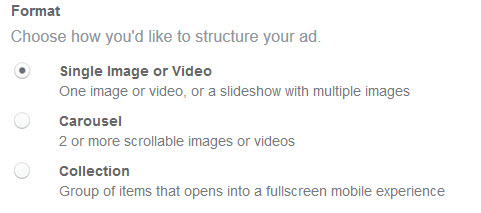 Creating Ads
Imagery

Different placements (news feed, Instagram Stories, etc.) require different sized images.

To get the latest information, utilize Facebook’s Ad Guide

https://business.facebook.com/business/ads-guide
Creating Ads
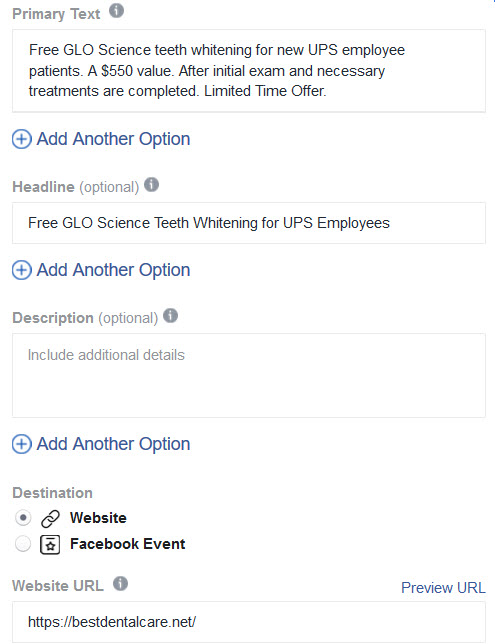 Primary Text
This is the primary text for your ad that will appear in most placements. Keep it to 125 characters or less. The position of this text varies by placement.
Headline (Optional)
The headline will appear in most placements, but its position will vary by placement. Headlines over 40 characters may be cut off.
Creating Ads
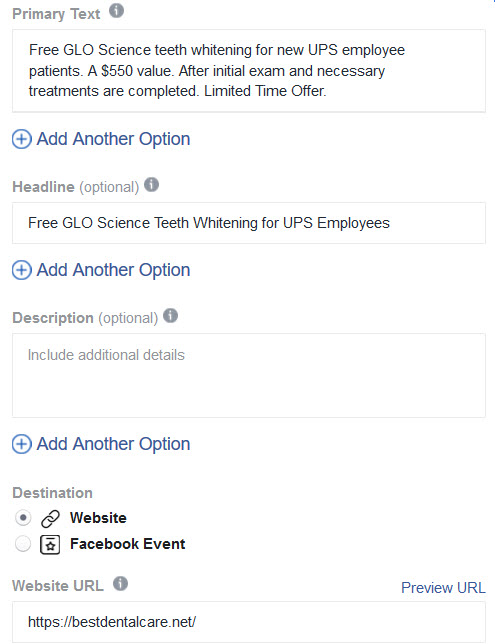 Description (Optional)
The description will show in your ad if it's likely to resonate with the person seeing it. It will only appear in some placements, and its position will vary.
Destination
Enter the URL for the web page you want people to visit.
Creating Ads
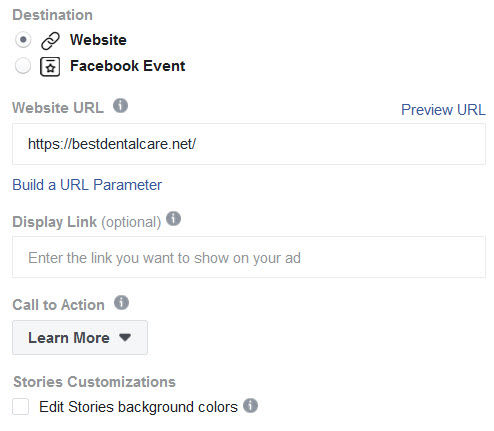 Display Link (Optional)
The description will show in your ad if it's likely to resonate with the person seeing it. It will only appear in some placements, and its position will vary.
Call to Action
Show a button or link on your ad that represents the action you want people to take.
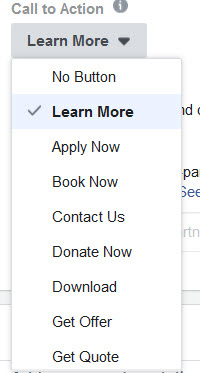 Creating Ads
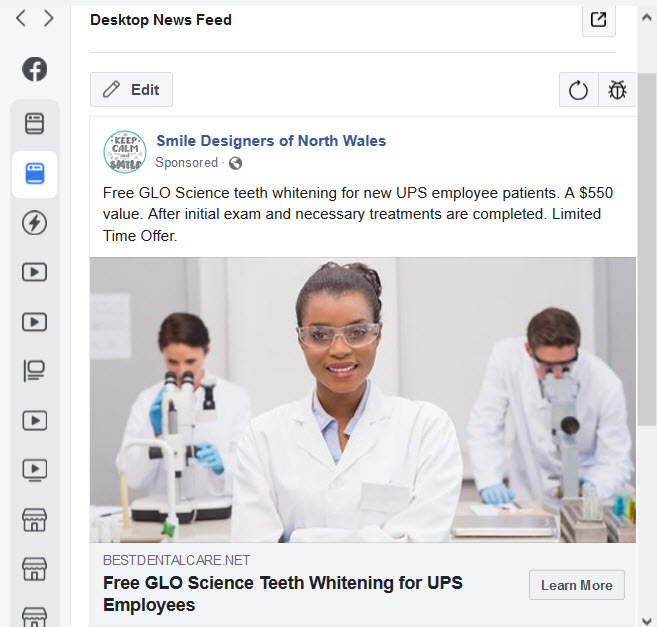 Placement Edits
Allows you to make edits to variations based on placement.
Mobile News Feed
Desktop News Feed
Messenger
Instagram
Many more
Creating Ads
Publish
Once your Campaign, Ad Set and Ads are ready, press the green “Publish” button.

Ads will be reviewed by Facebook to ensure they meet advertising guidelines and standards.
You’ll be notified once they are approved or denied.
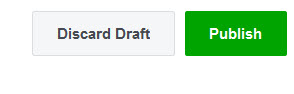 Building Your Fan Base
Great Content
Great Imagery
The Human Factor
Consistent Posting
Respond Quickly to Comments and Messages
Building Your Fan Base
Post Boosts
Facebook Ads – Develop a small marketing budget
Ask friends to like your club’s page
The Social Factor – Get Club Members to Like, Comment and Share
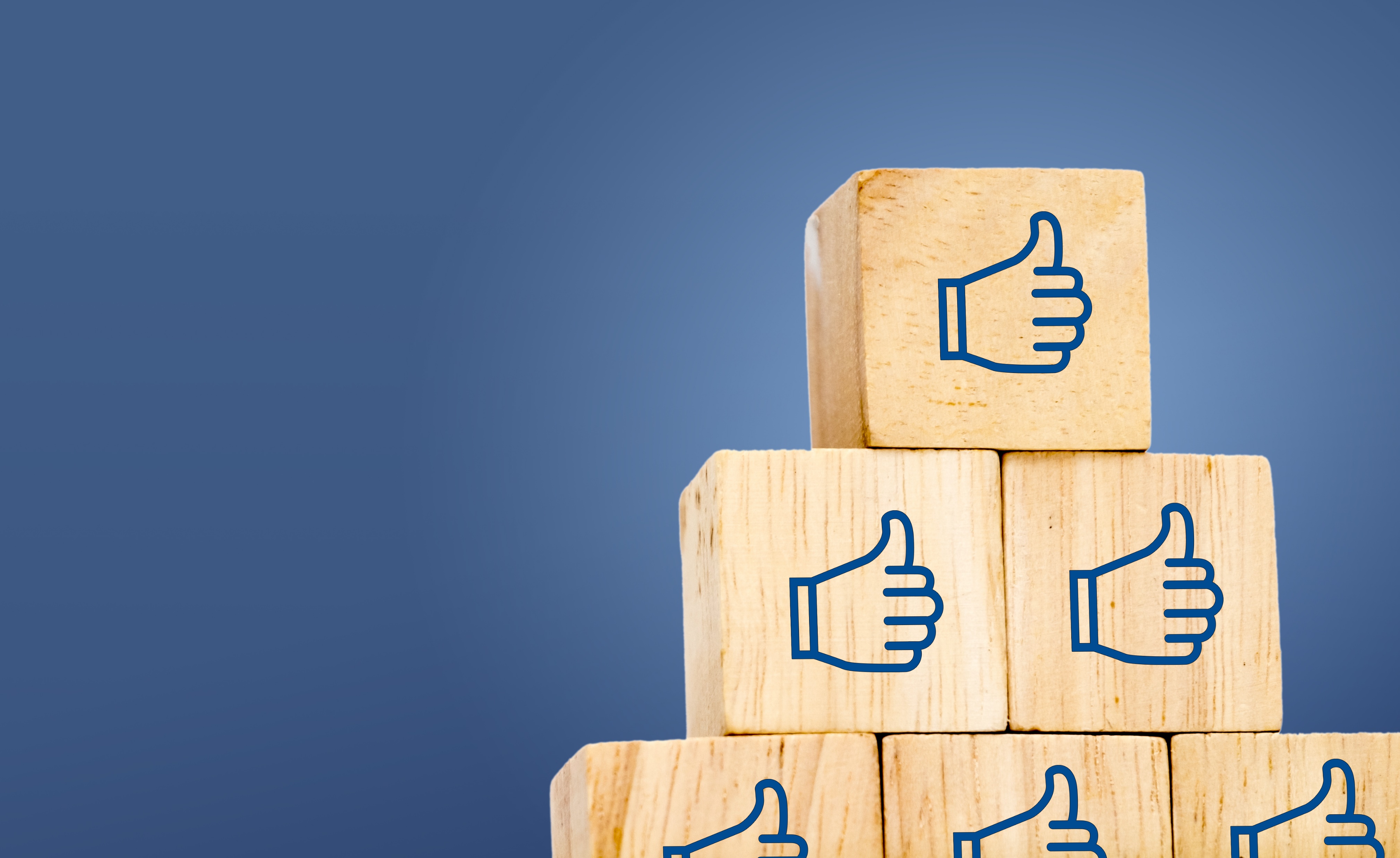 Questions?